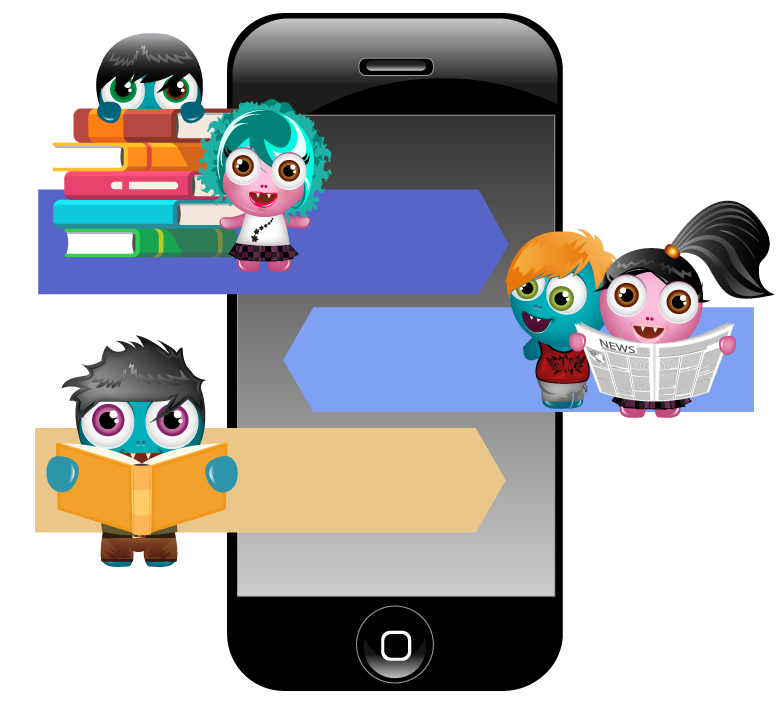 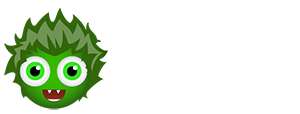 Using
the app
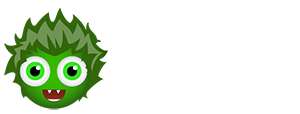 Connecting your child’s account
First download the BoomReader app to your phone. 
The app is available on the Apple App Store or Google Play
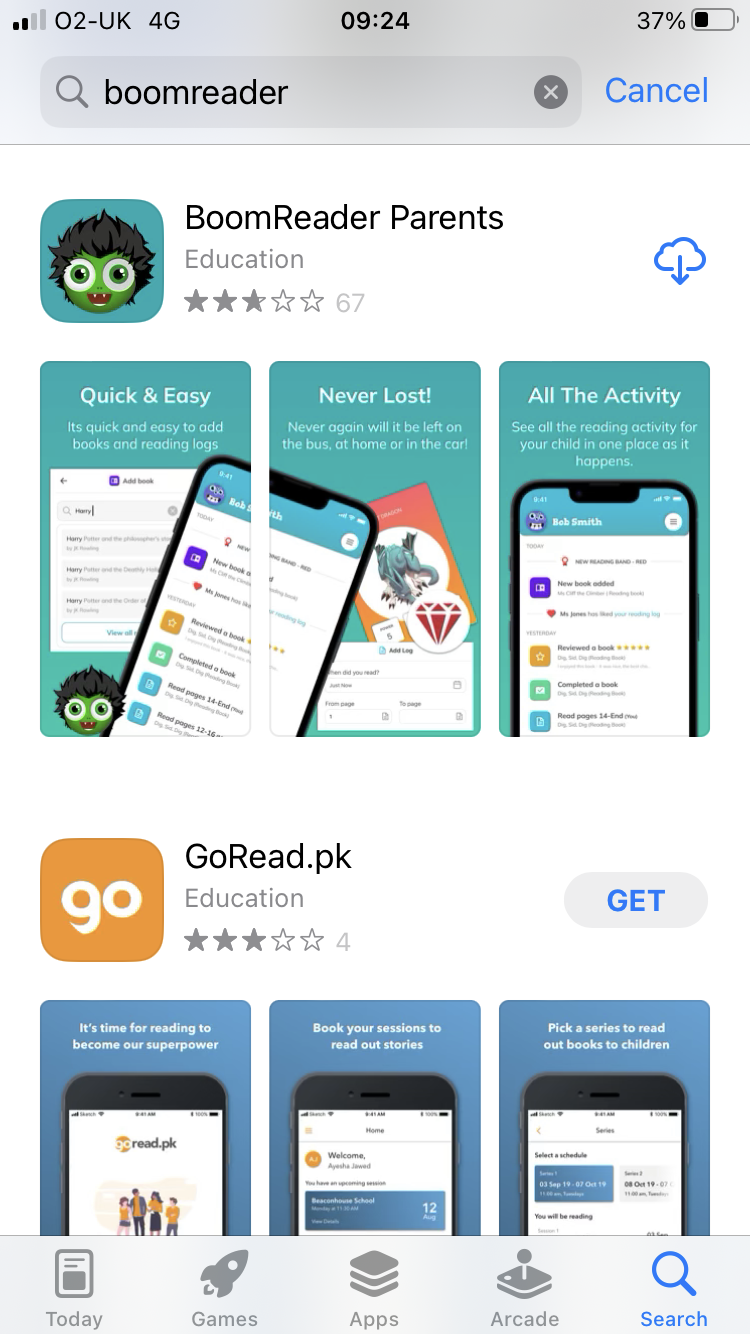 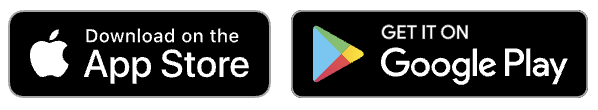 Search: BoomReader Parents
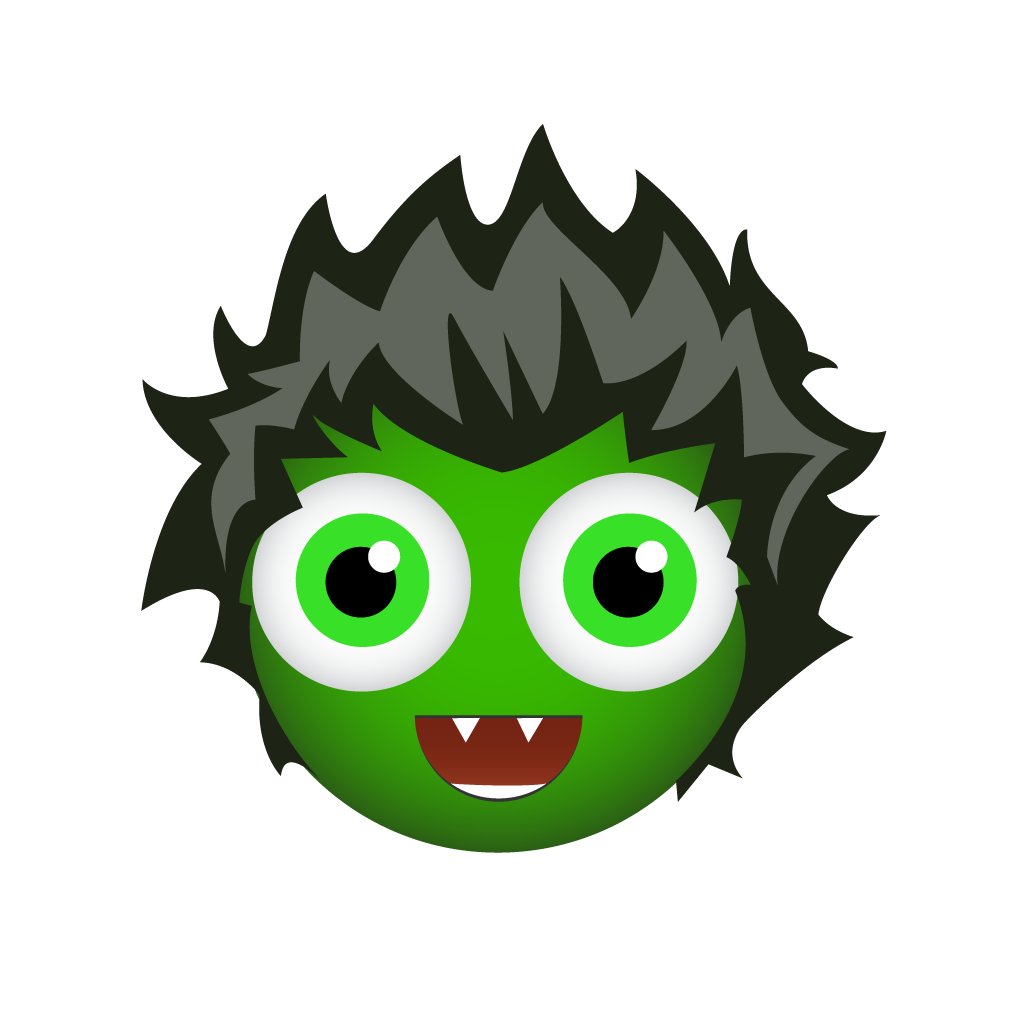 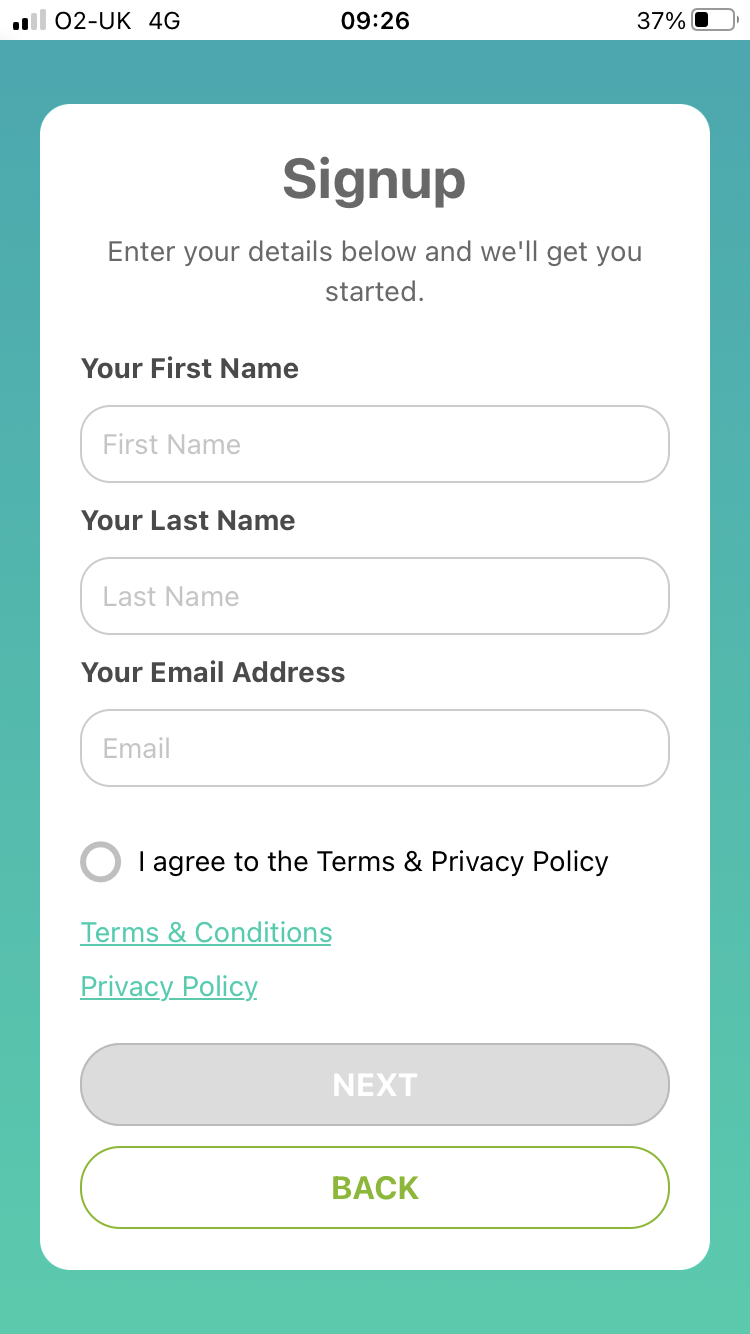 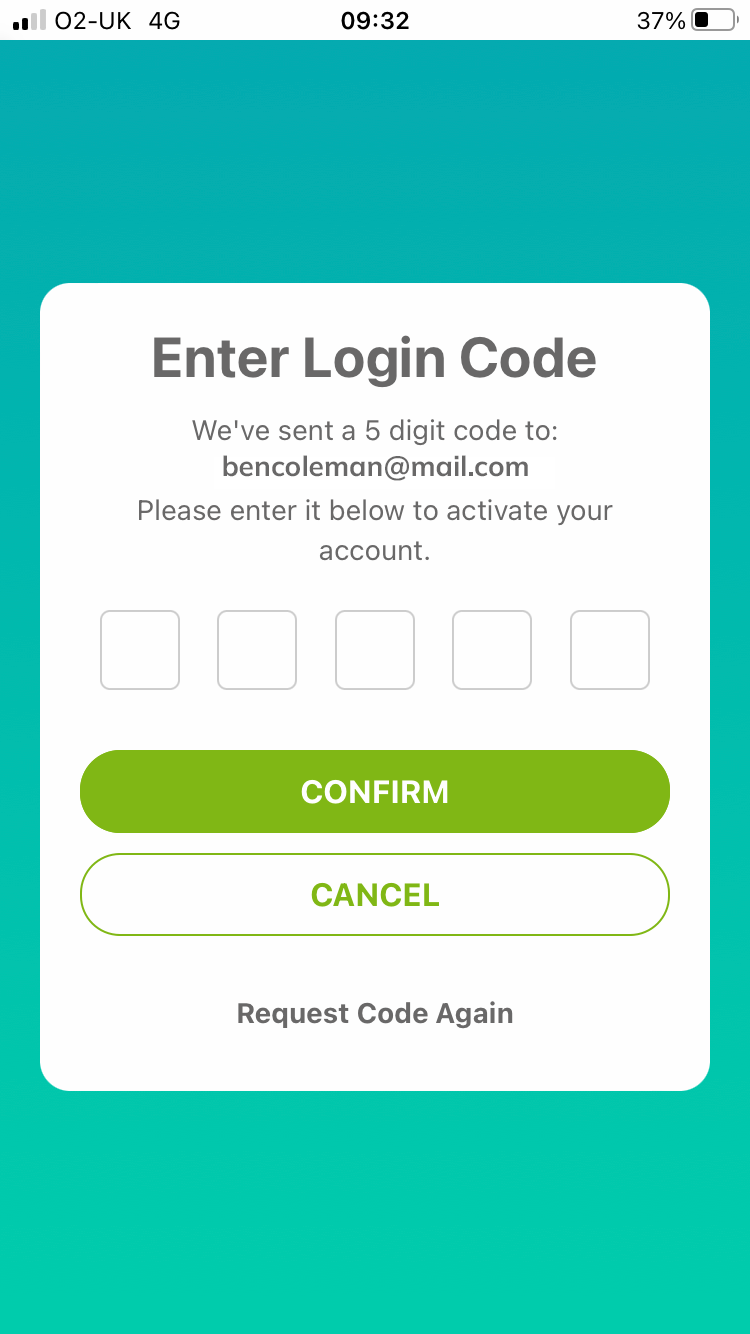 You’ll first need to create your parent account.
BoomReader will email you a 5 digit login code.
Enter it to activate your account and login.
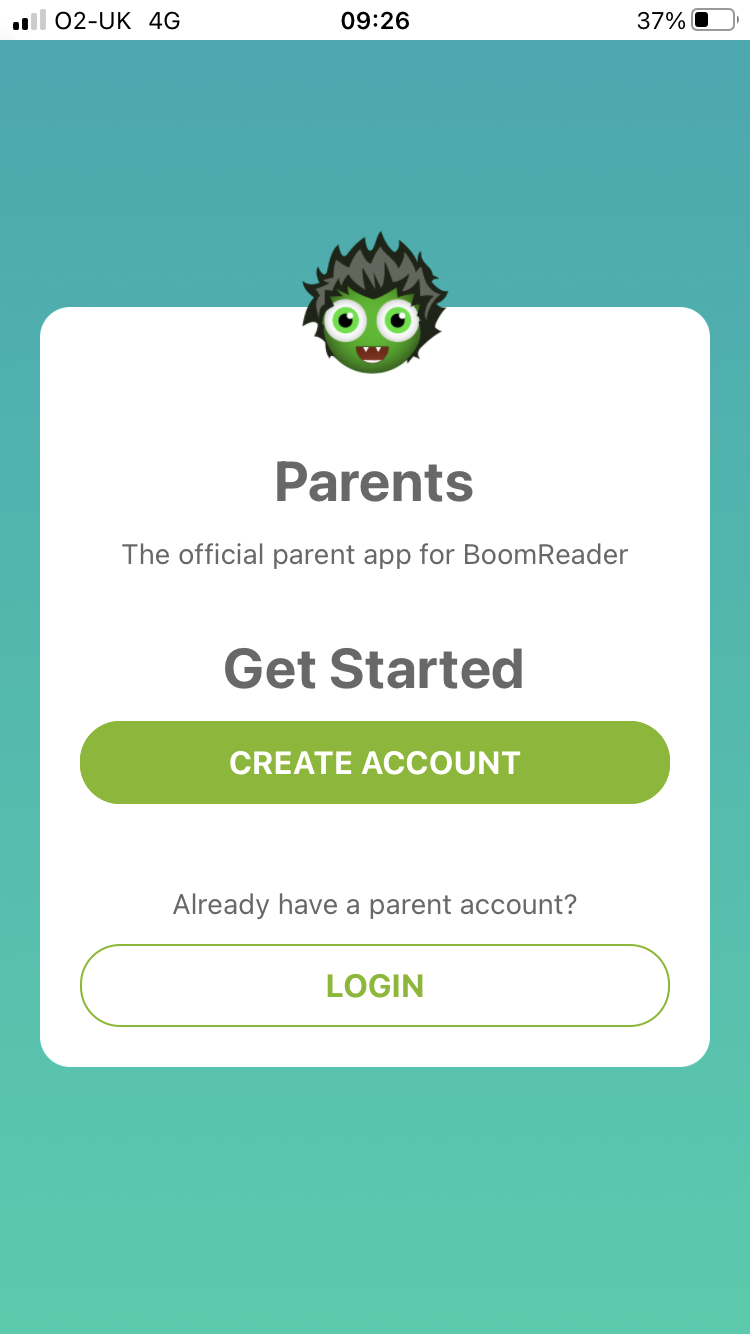 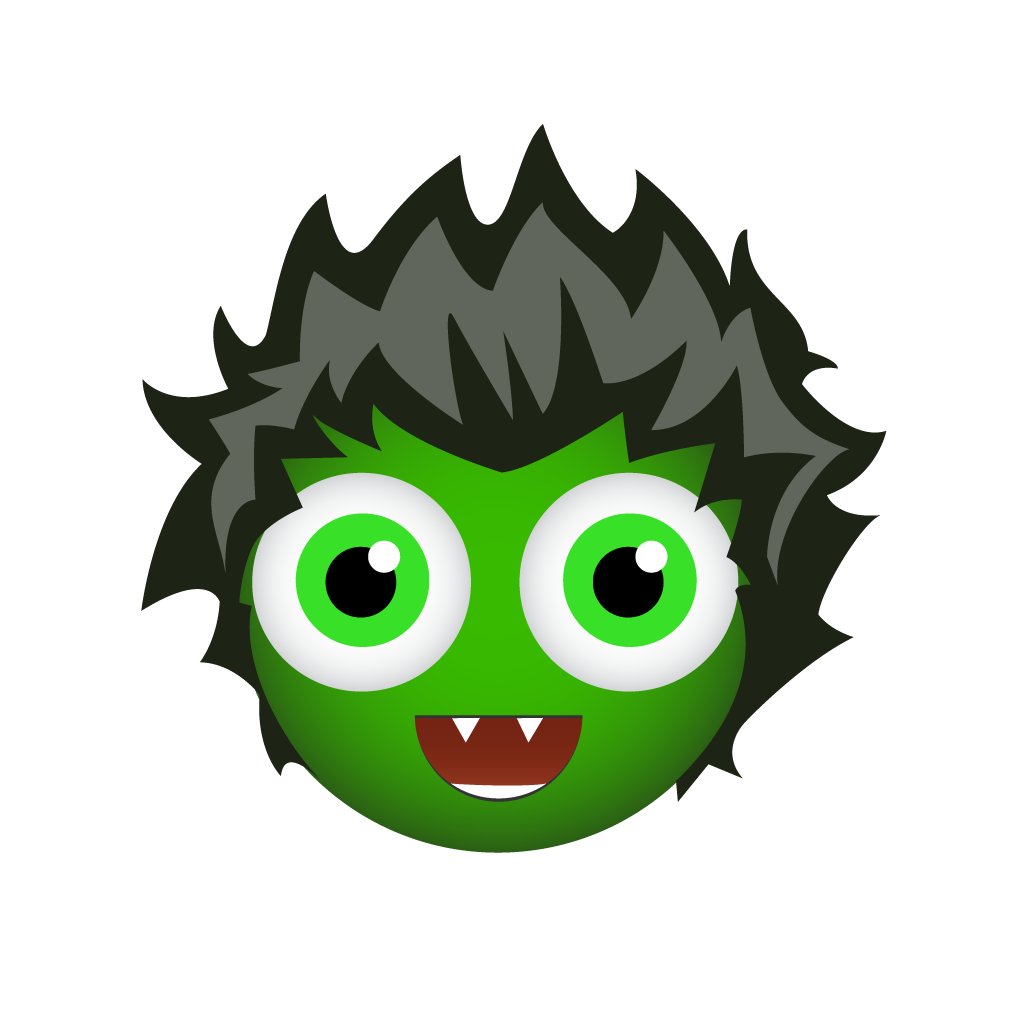 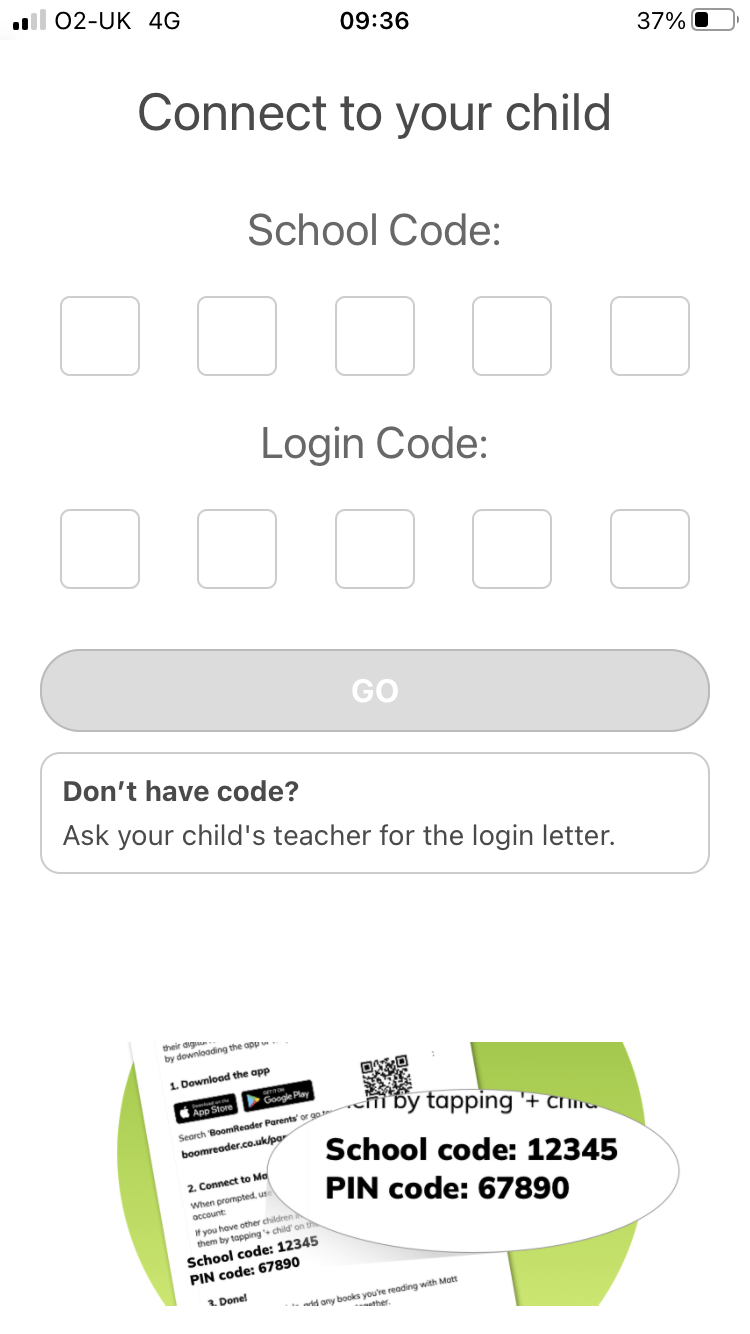 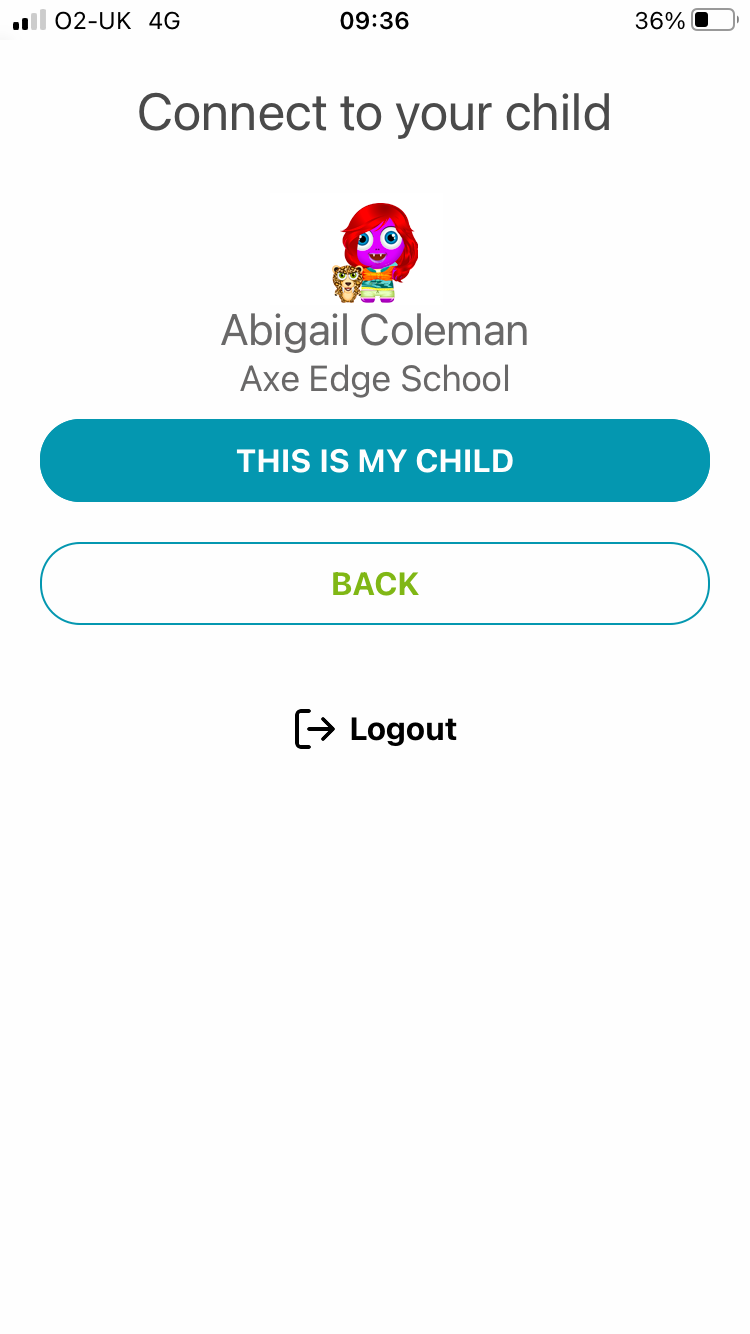 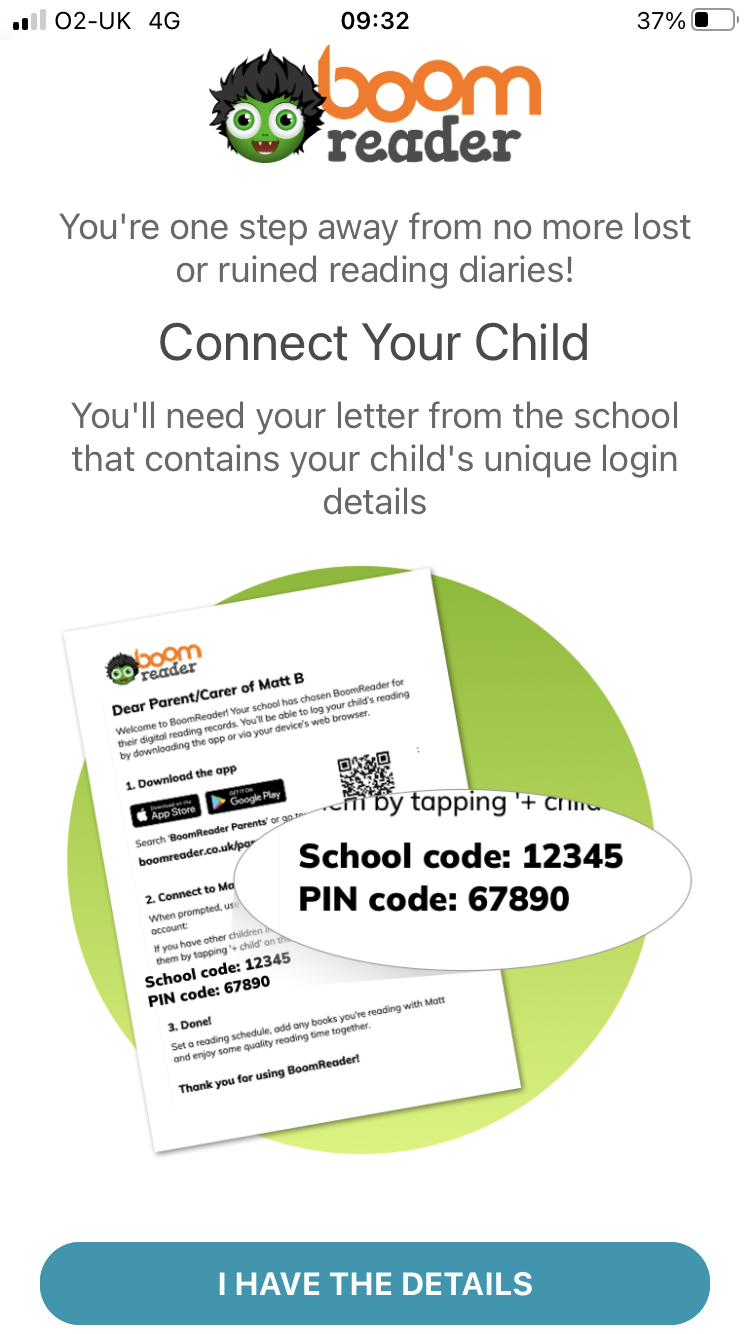 Next you need to connect to your child’s account.
Use the details on the letter that your school sent you.
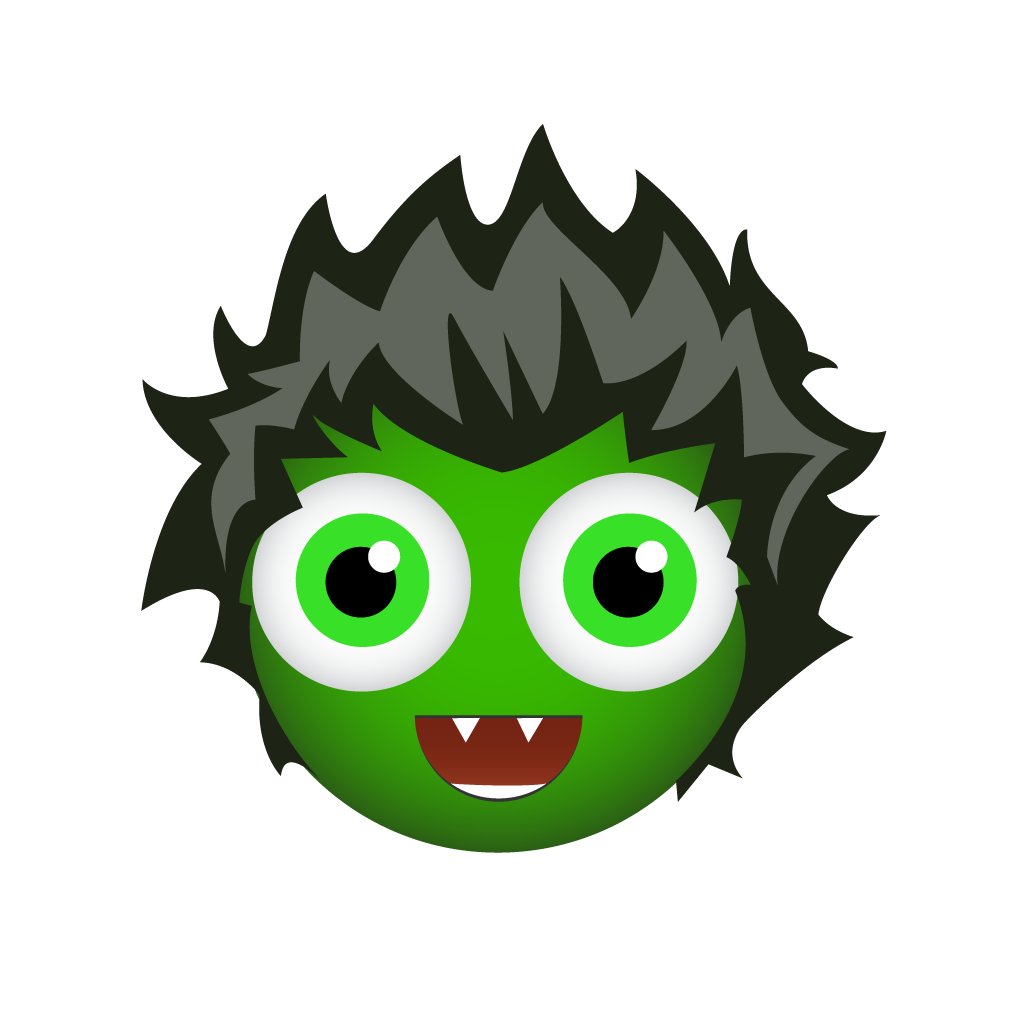 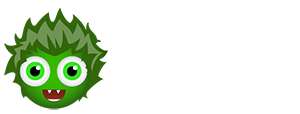 What’s in the app?
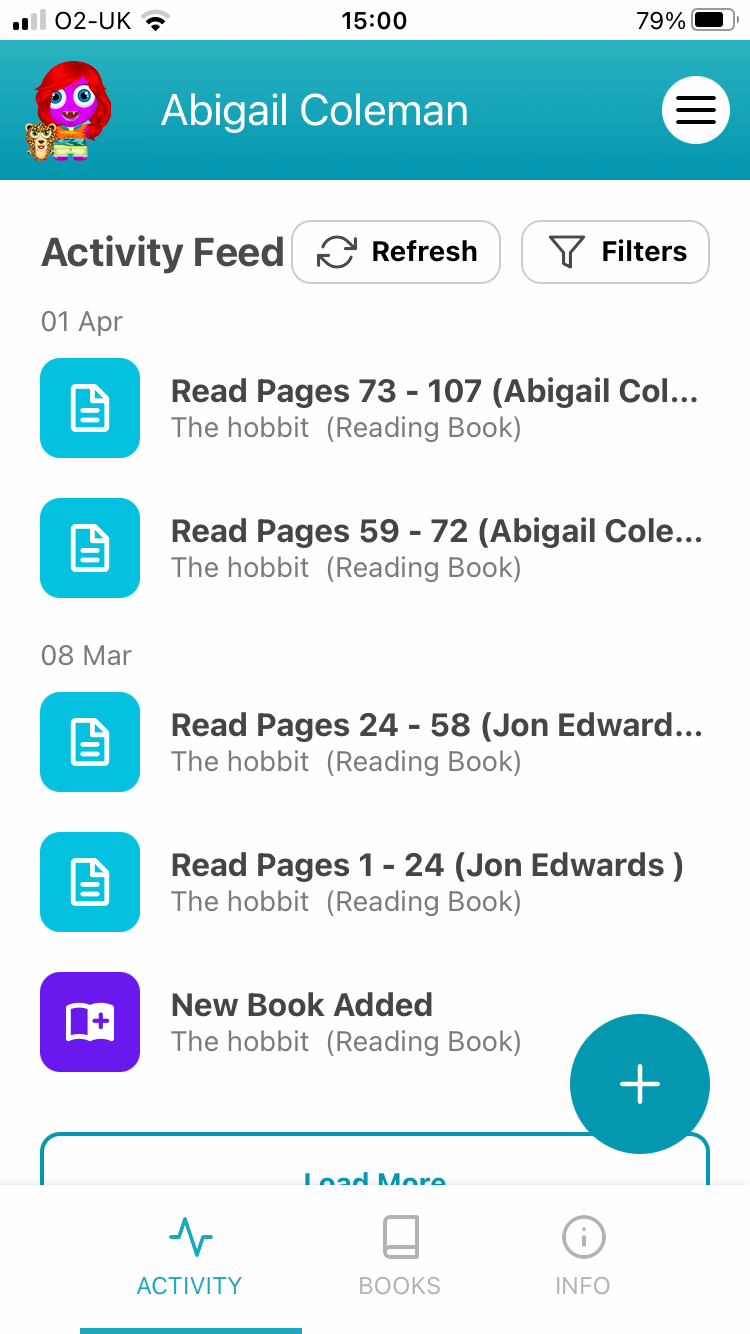 Your child’s activity feed shows you a timeline of the reading activity.
It shows all logged reads, books added and changes to reading bands in date order.
Tap an activity to see more details.
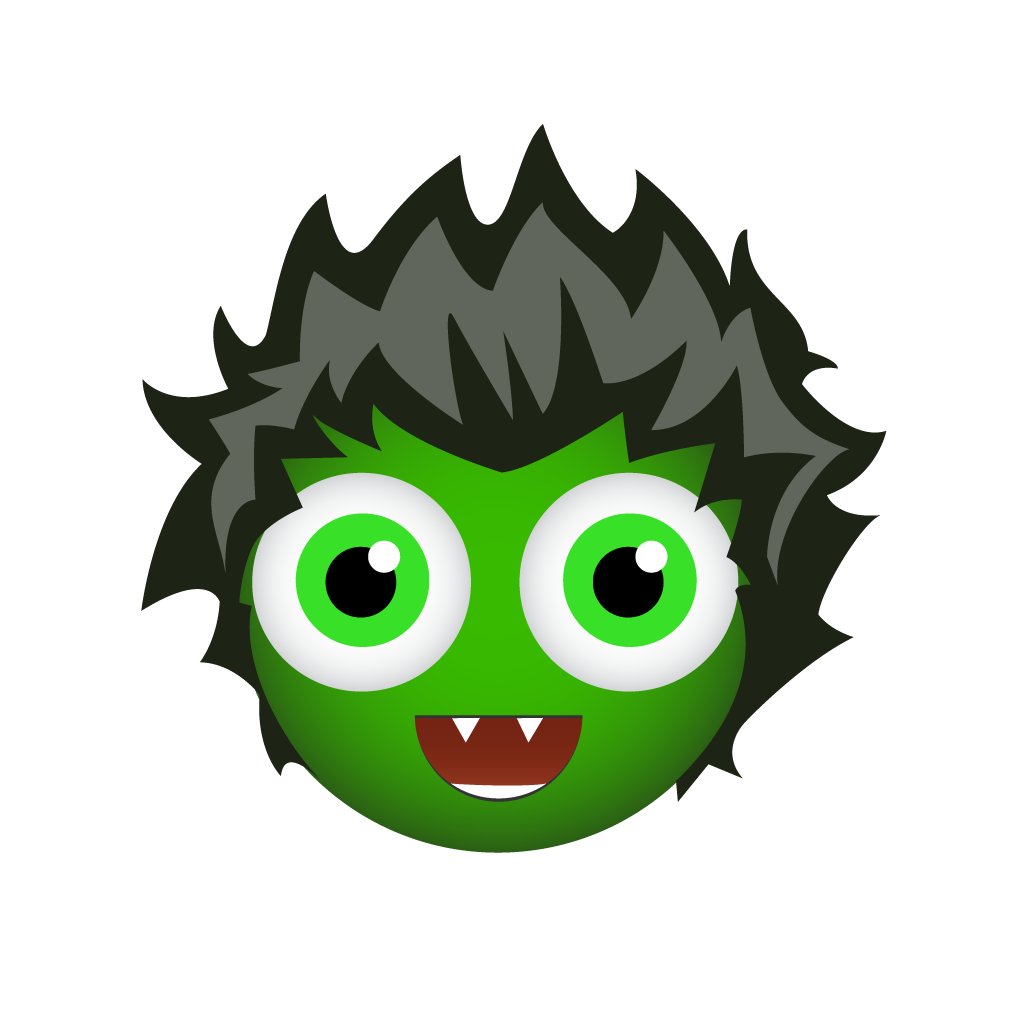 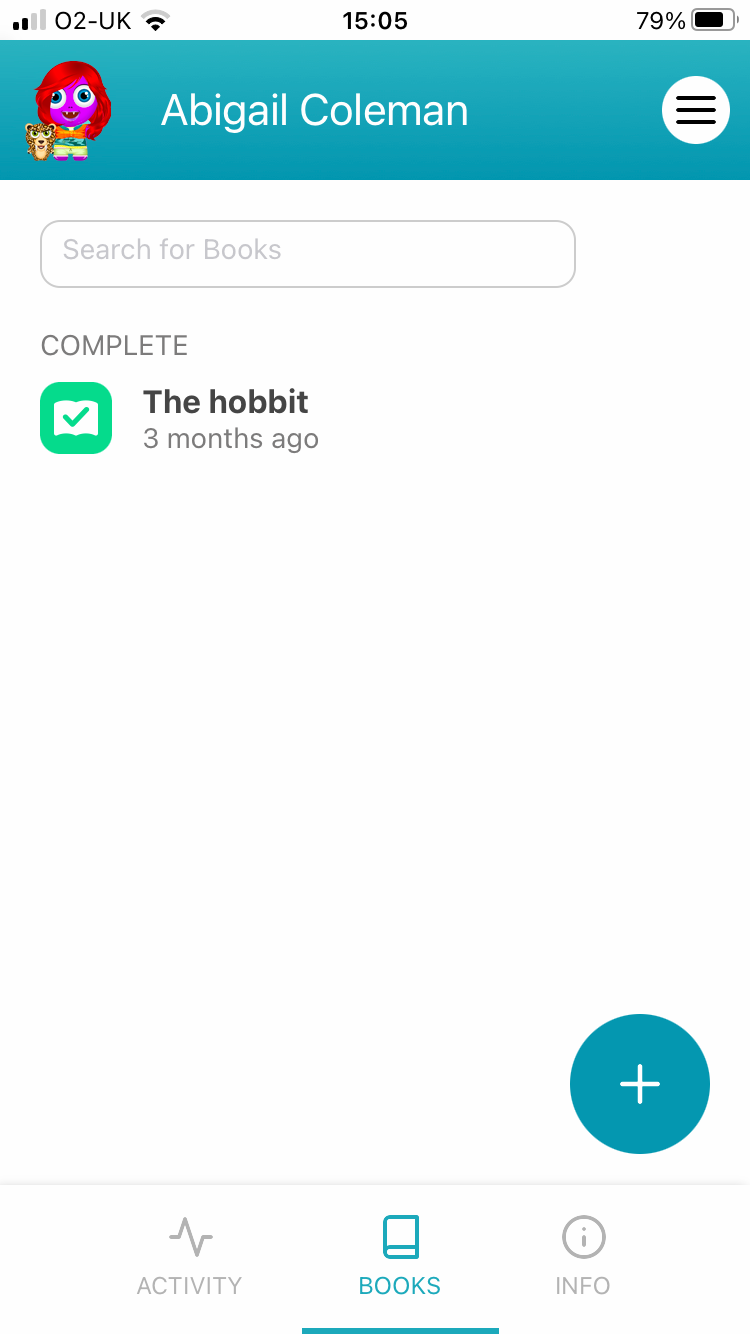 The books tab shows you all your child’s books including those they are currently reading.
Tap each one to see the complete reading logs and other details for that book.
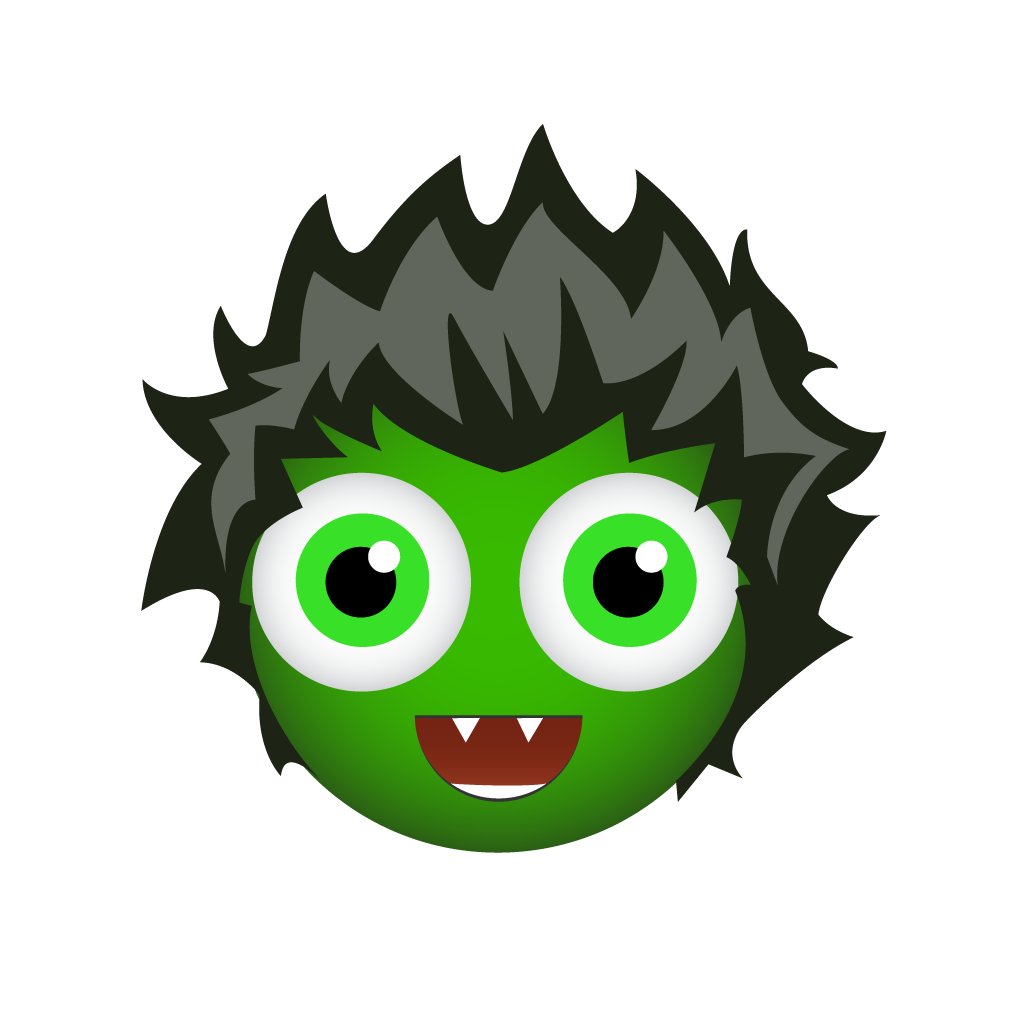 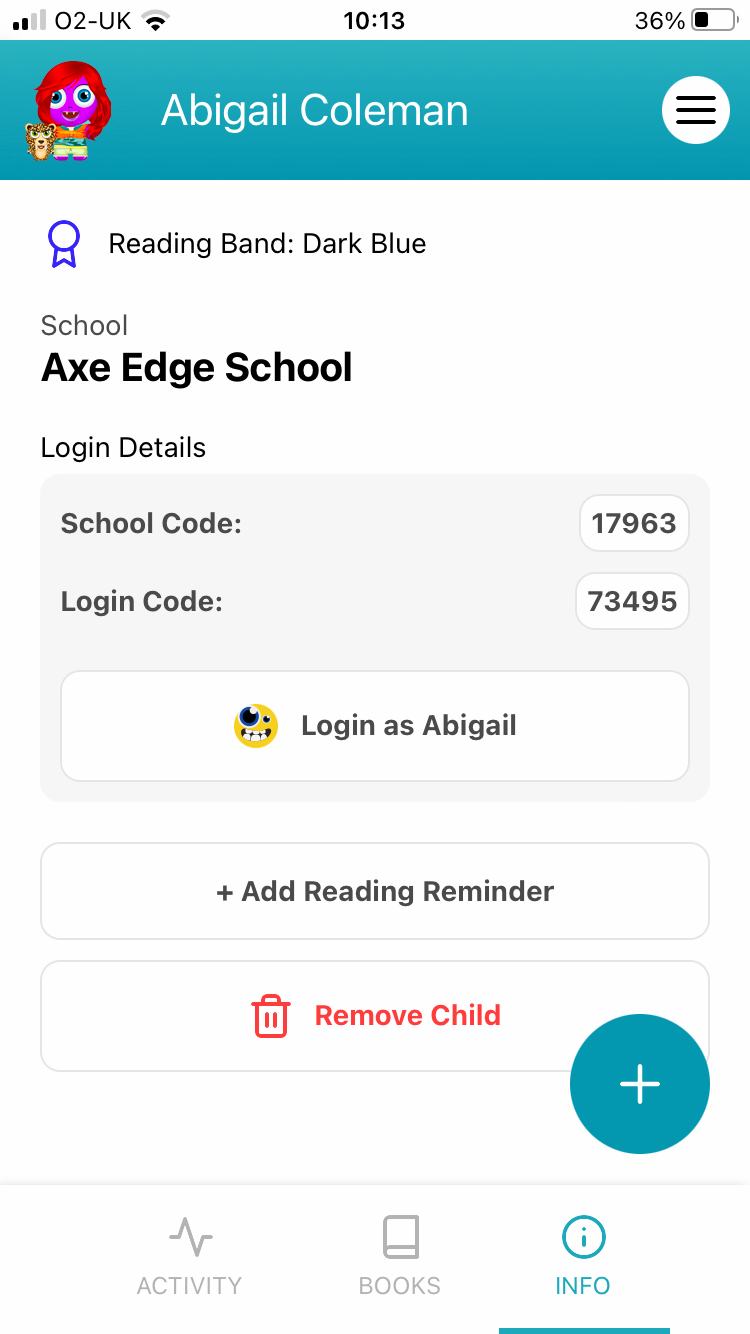 The info tab shows your child’s details:

School
Current reading band
Login details
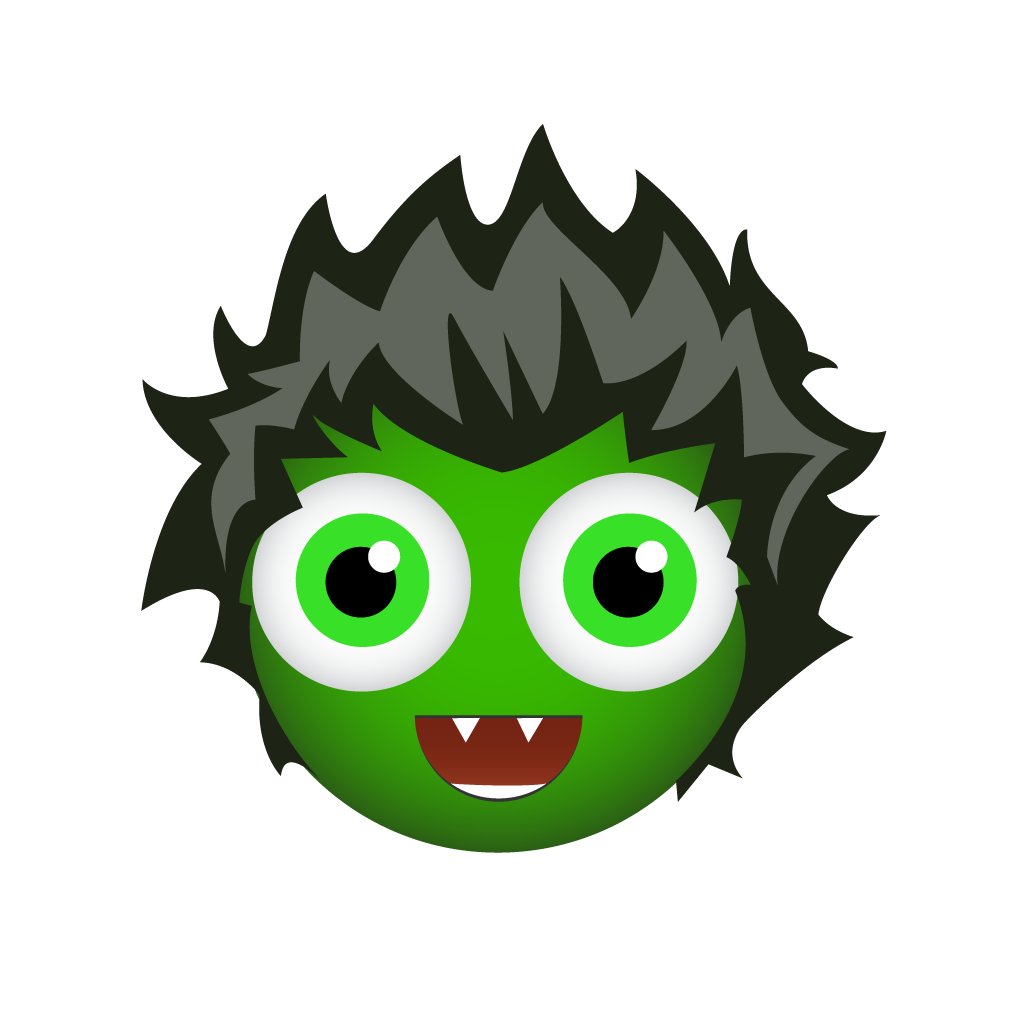 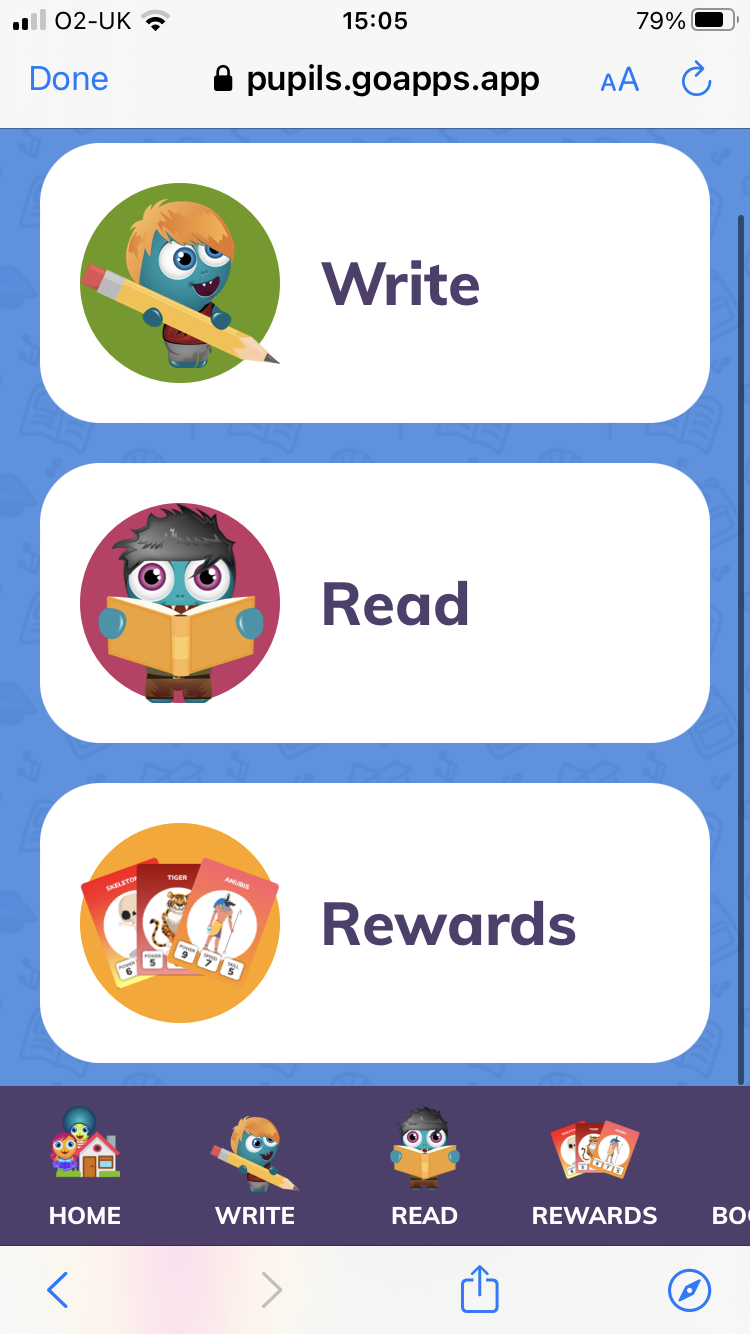 You can log in as your child and help them ‘spend’ their Gems, style their Boomer character or even let them record their own reading.
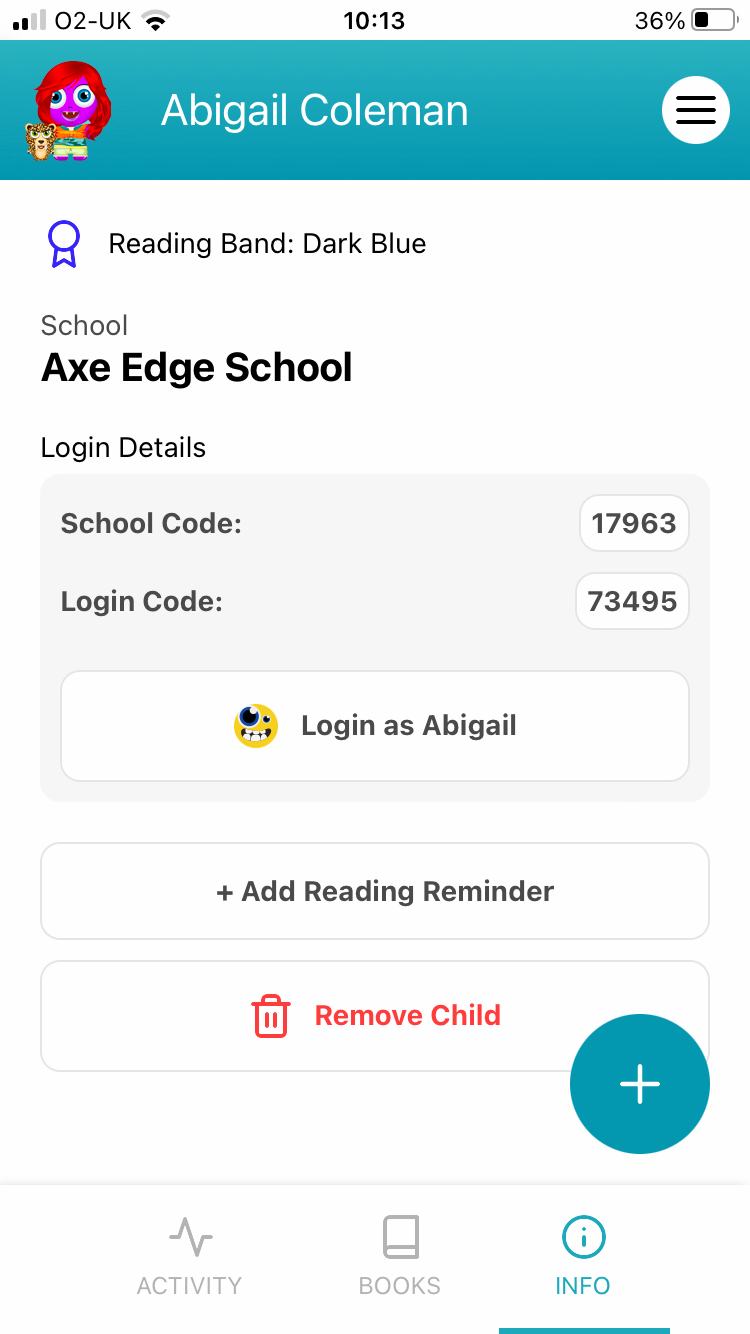 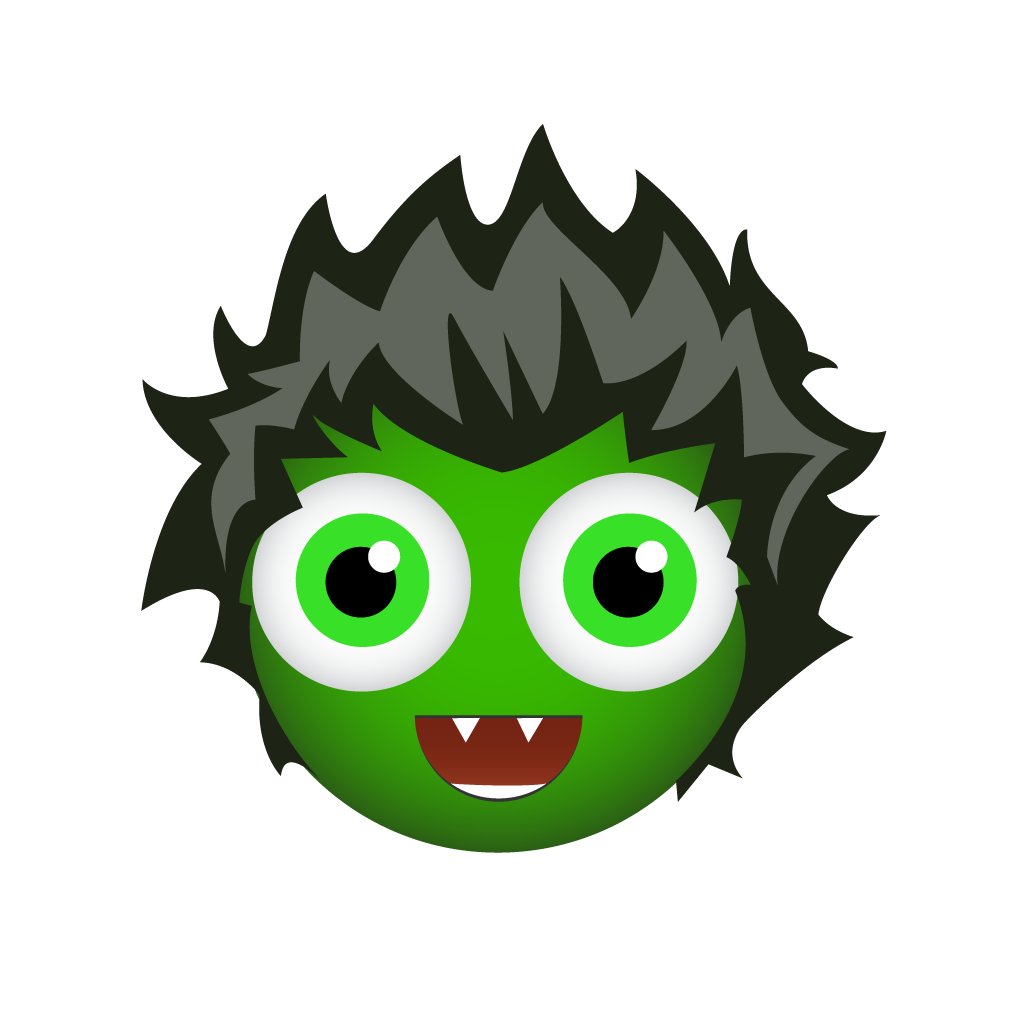 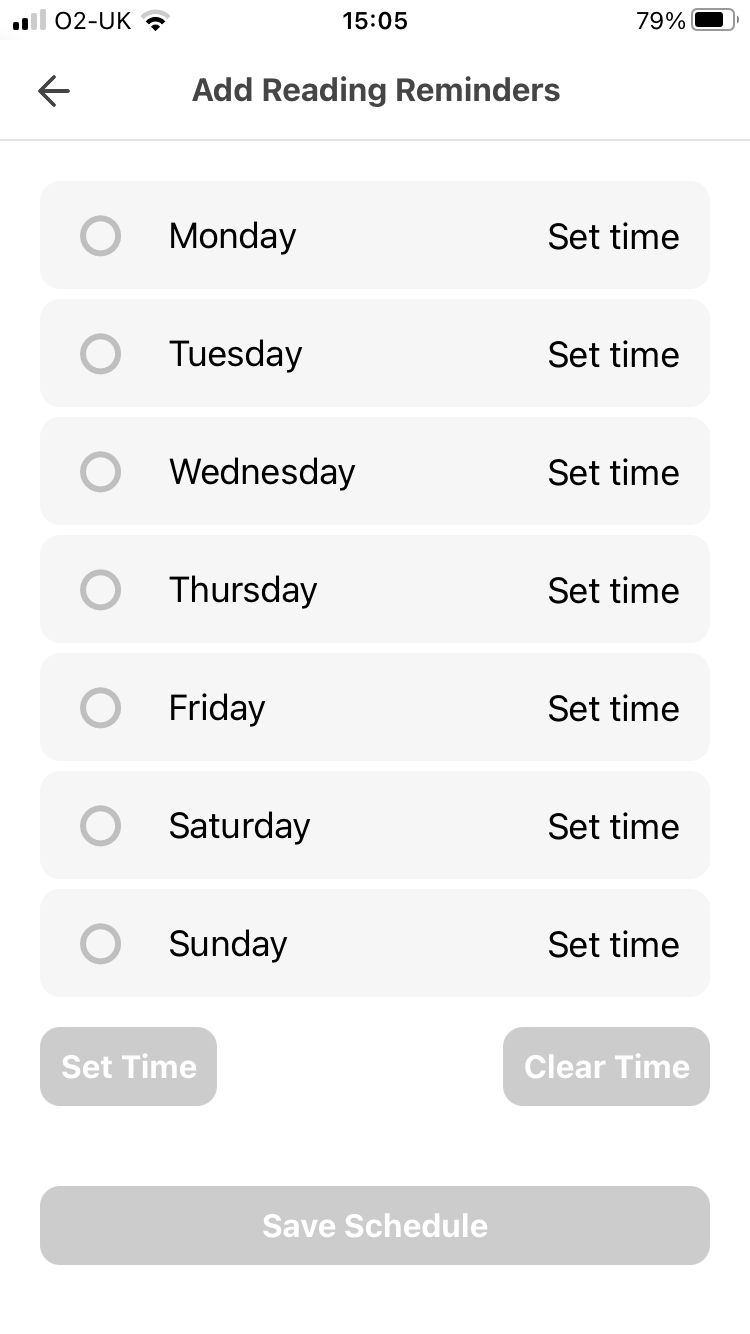 To help you set aside regular reading time you can create reminders to read at home.
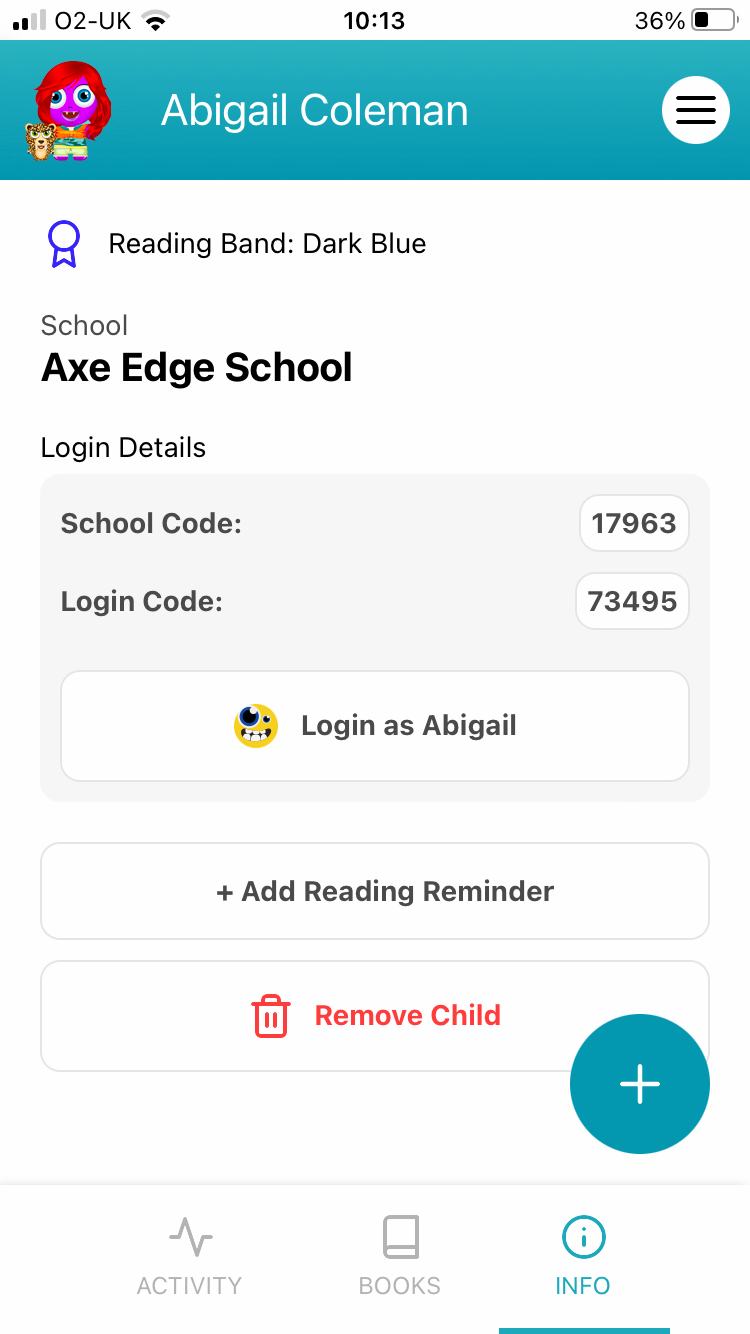 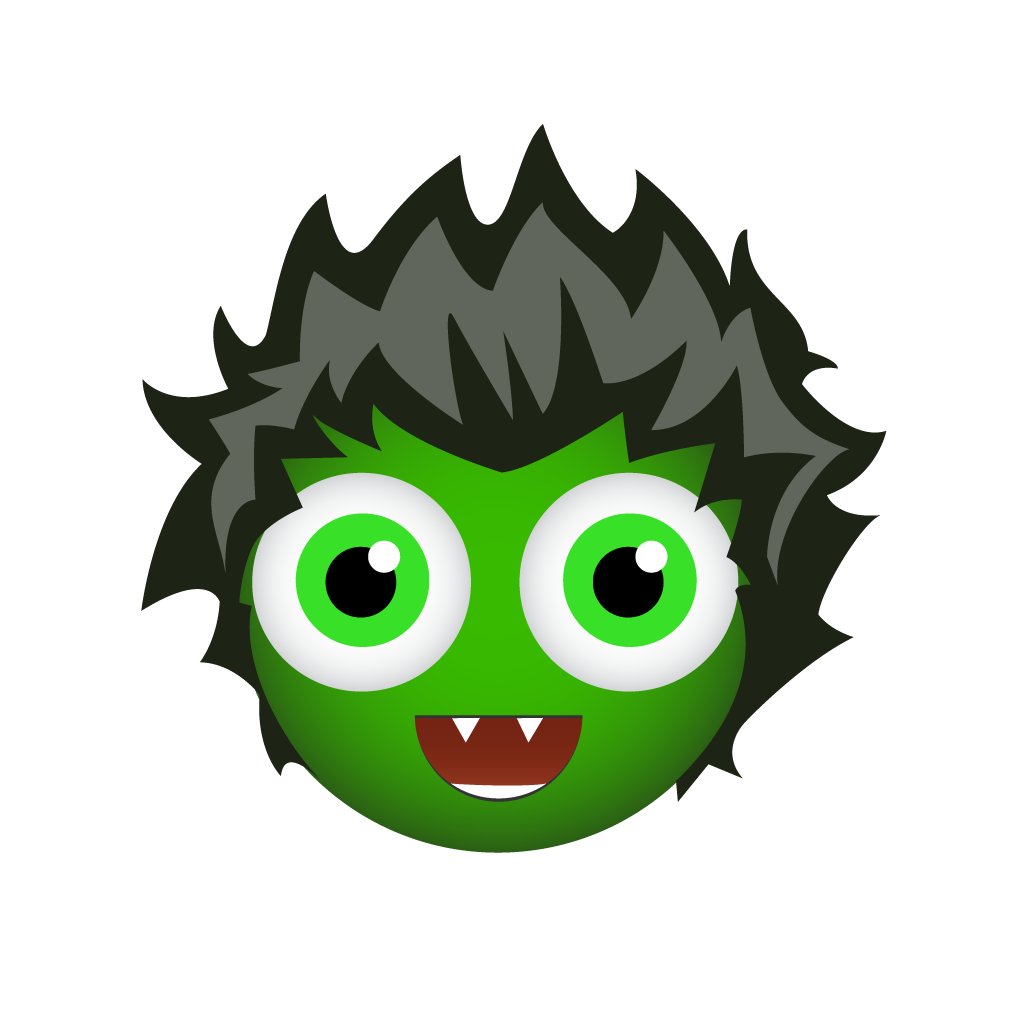 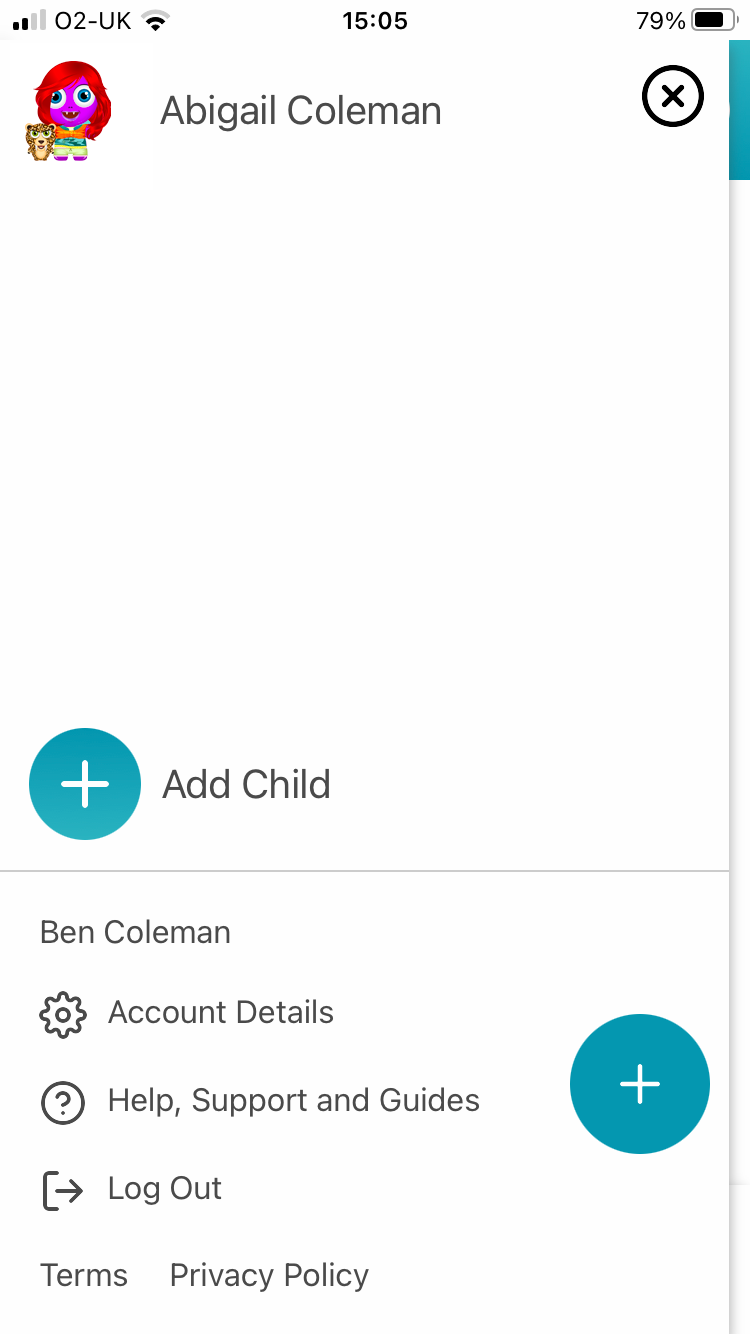 The menu lets you:

Add more children
Edit account details
View help guides
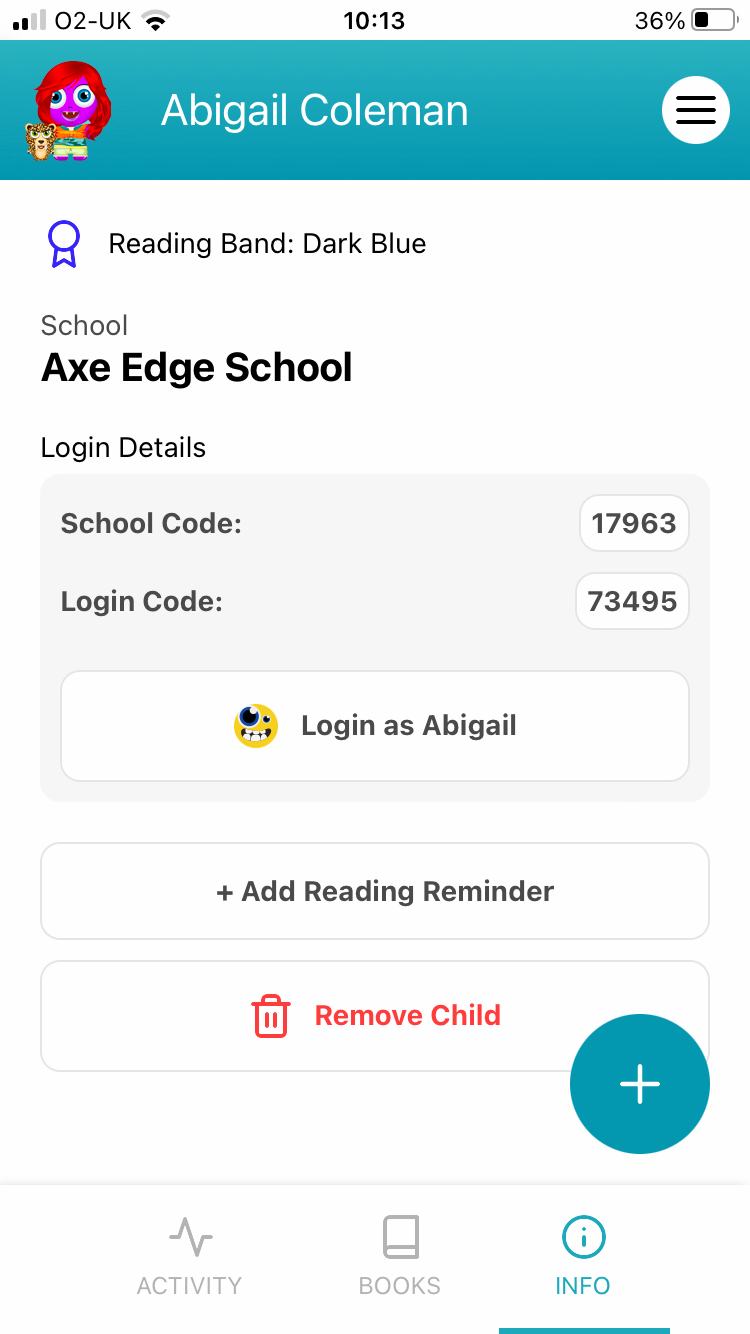 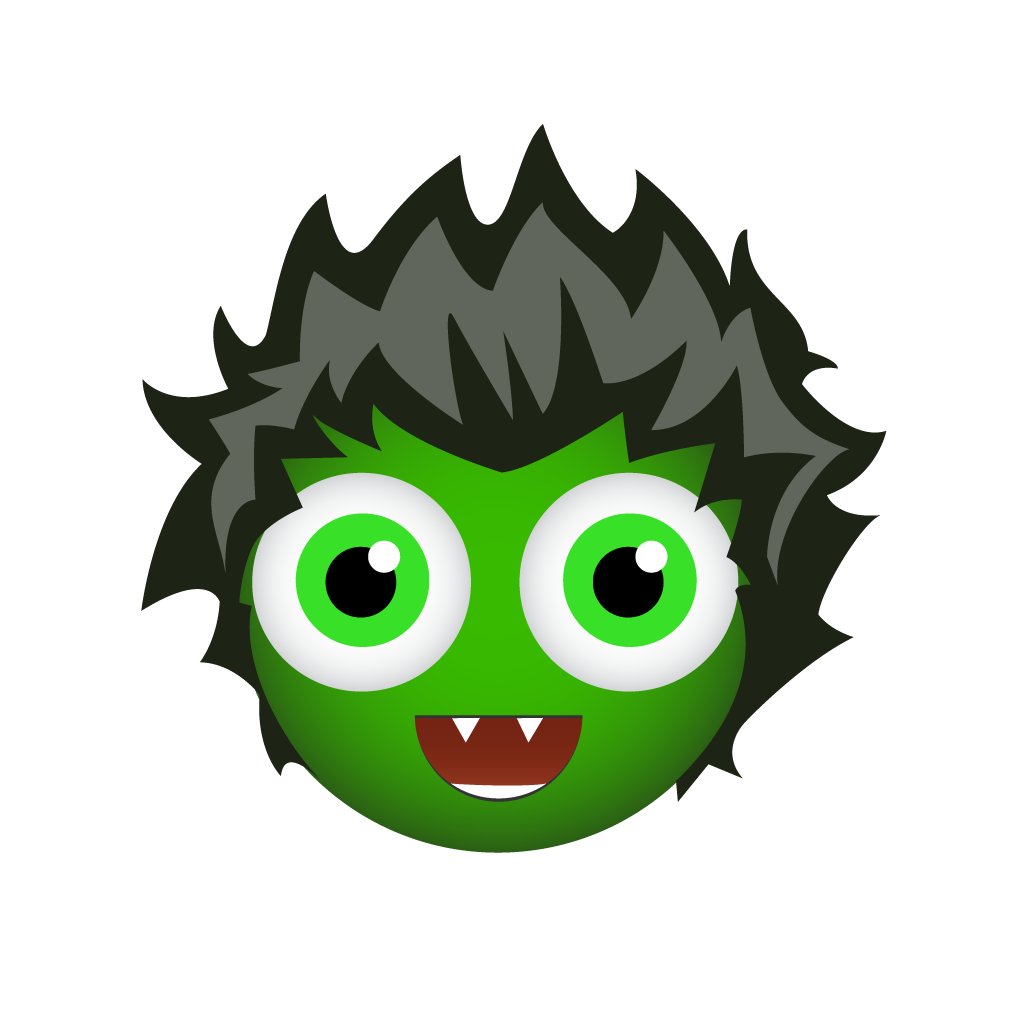 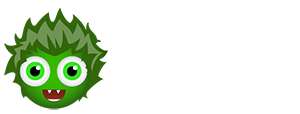 Adding a book
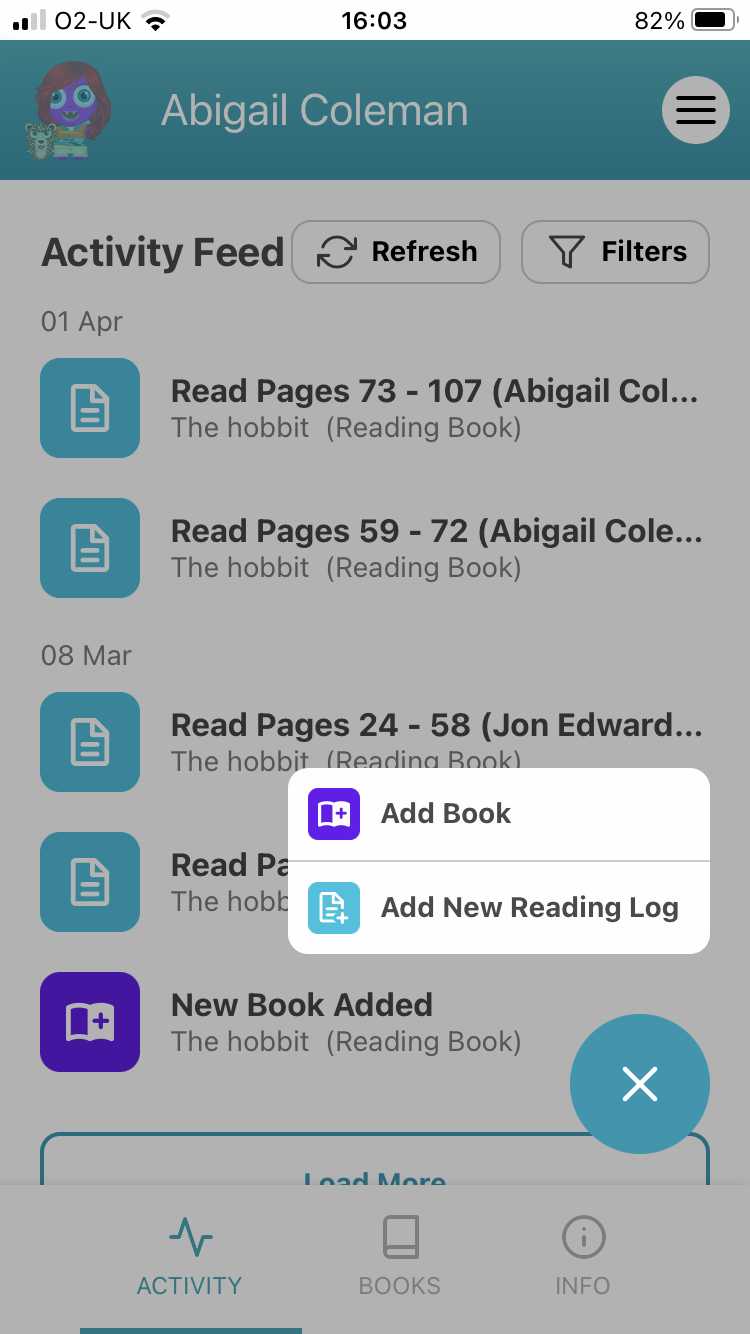 If your child’s book isn’t already added it’s easy to do so.
Click the + button and select ‘Add Book.’
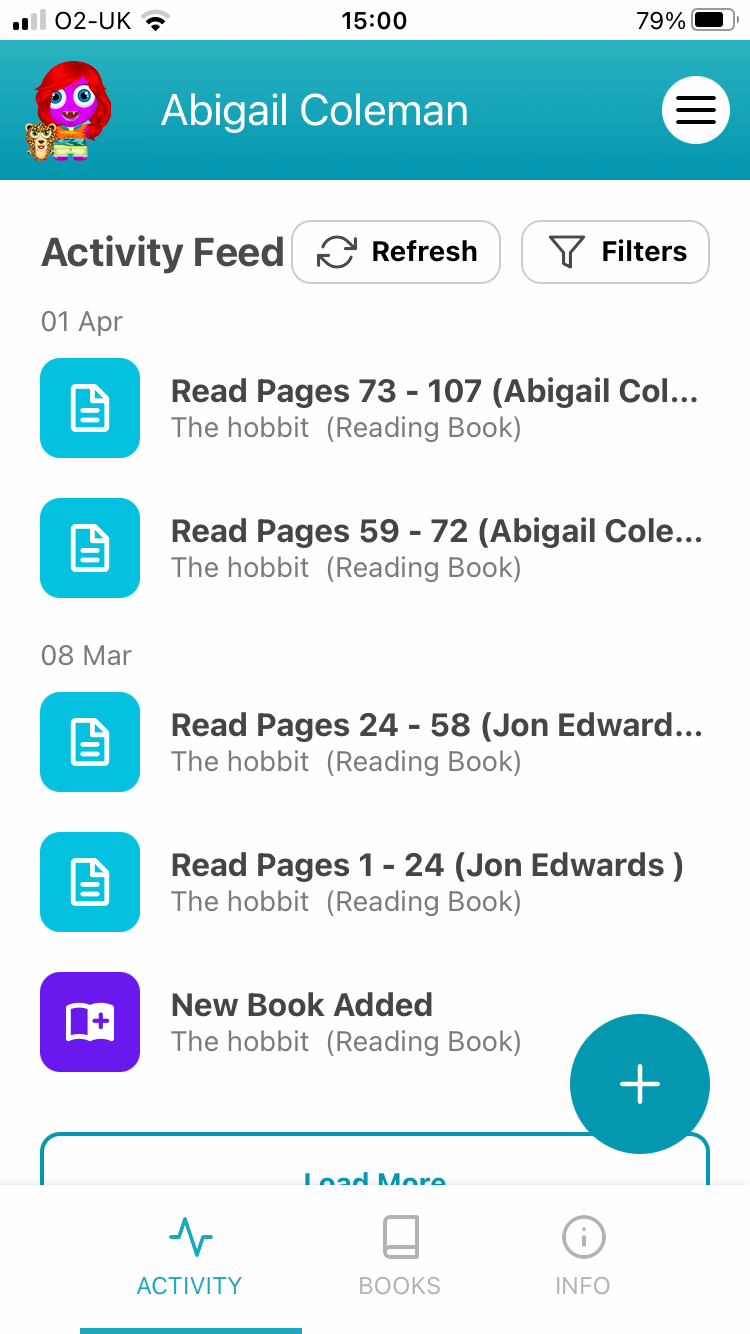 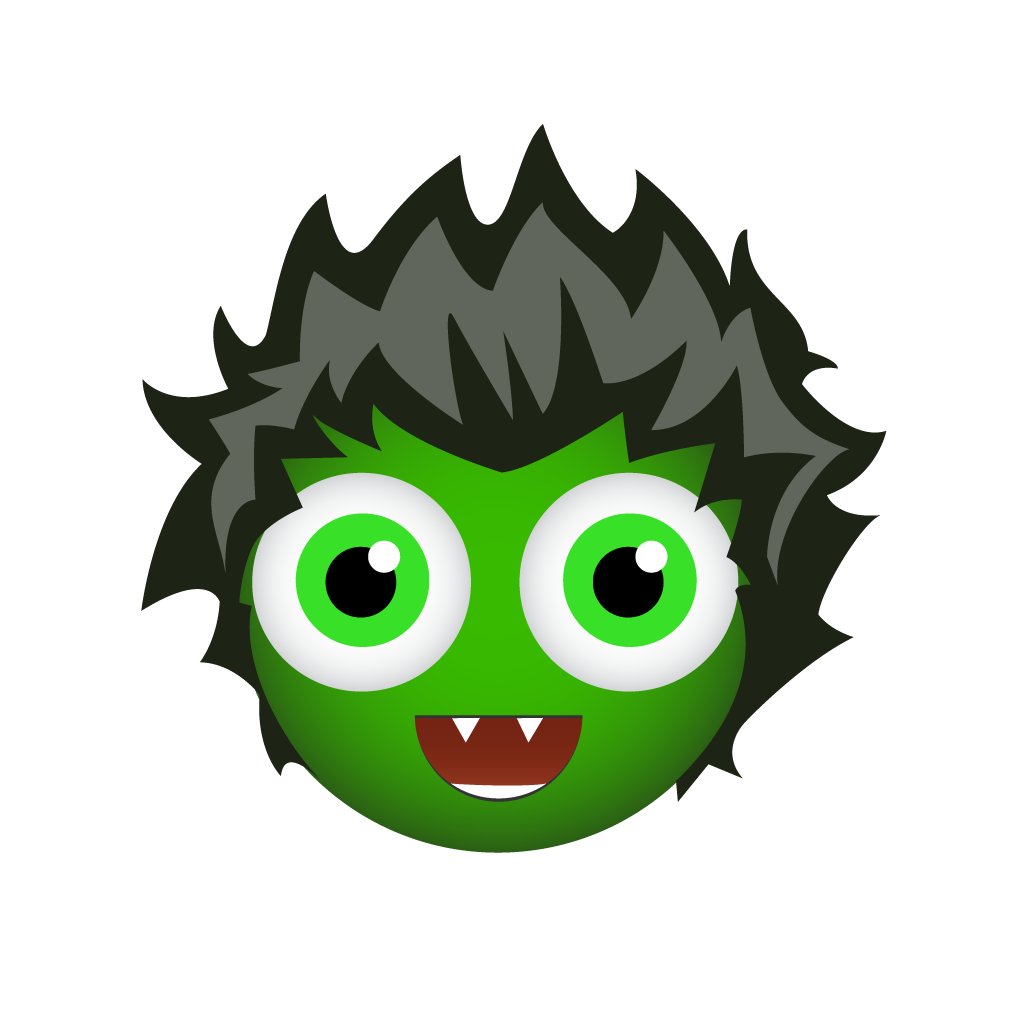 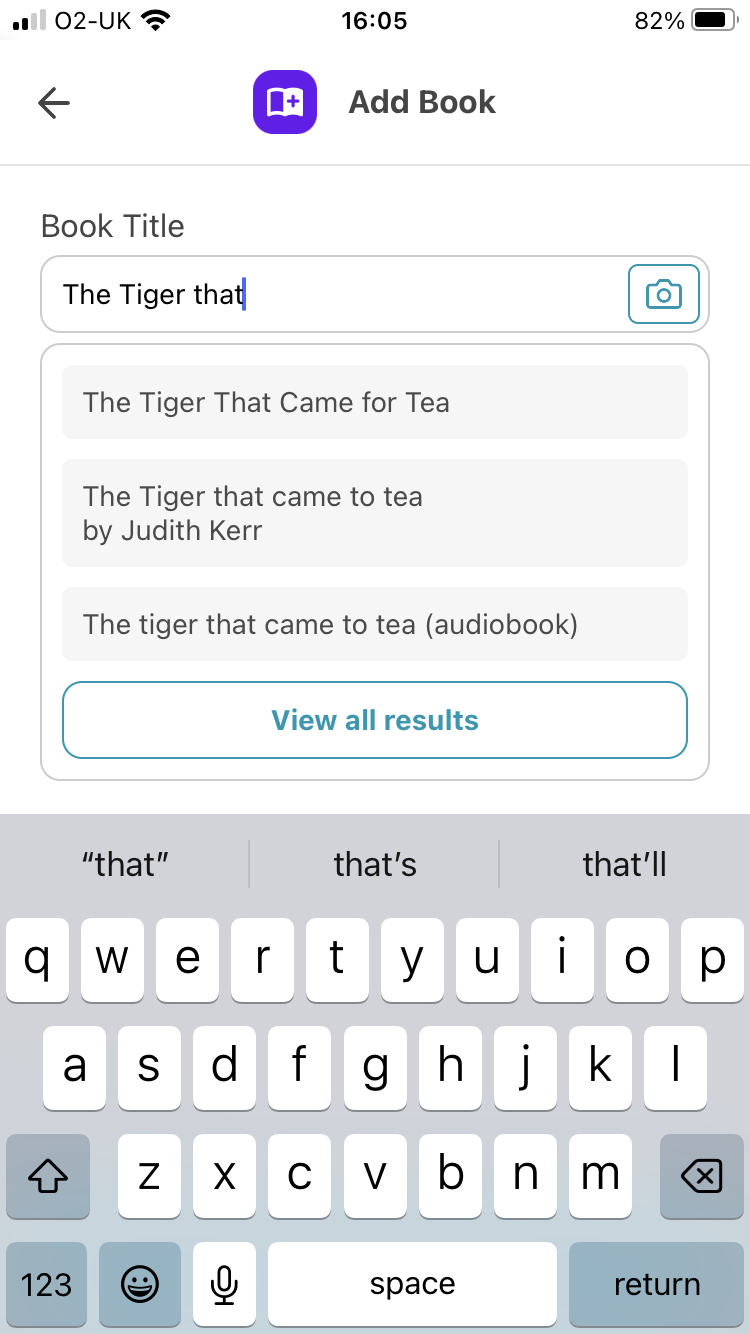 To add a book, start typing the name of the book. We will suggest books from our database.
No matches? Just type the full title and we’ll add it to our library!
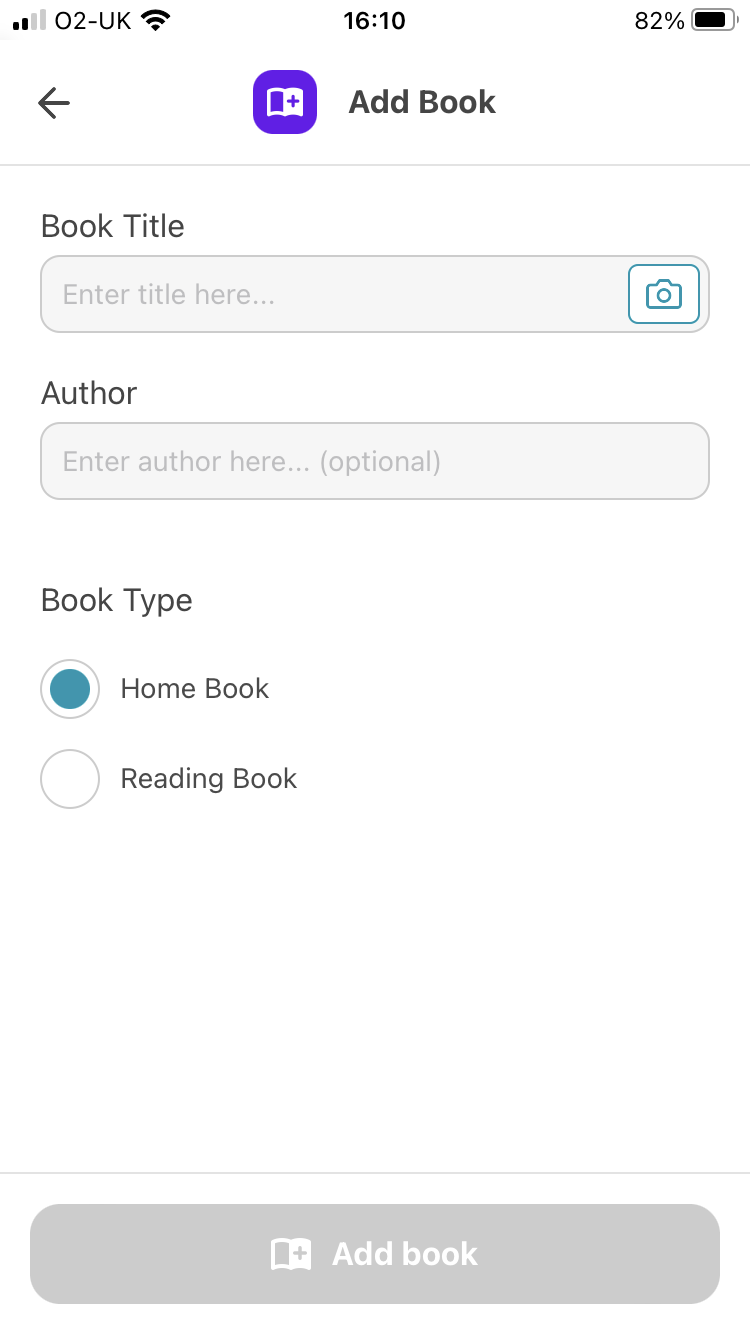 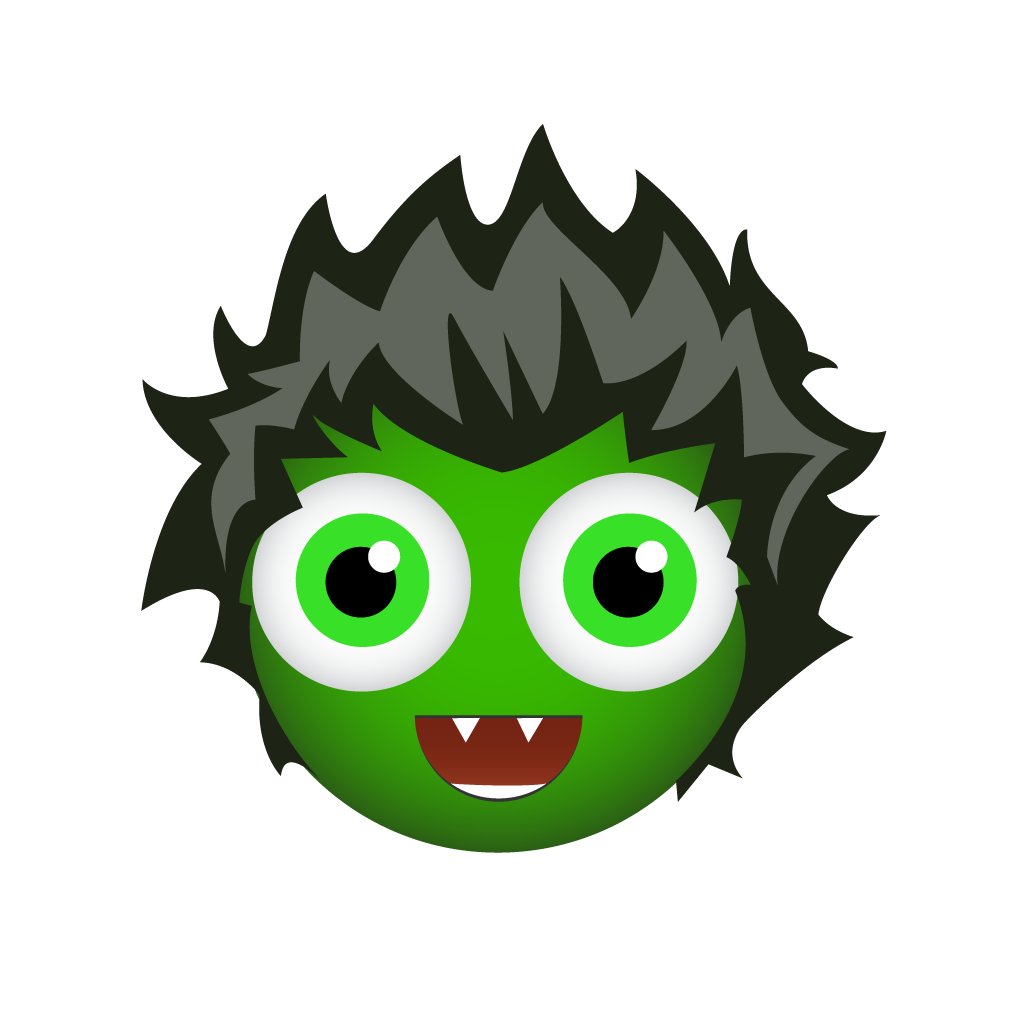 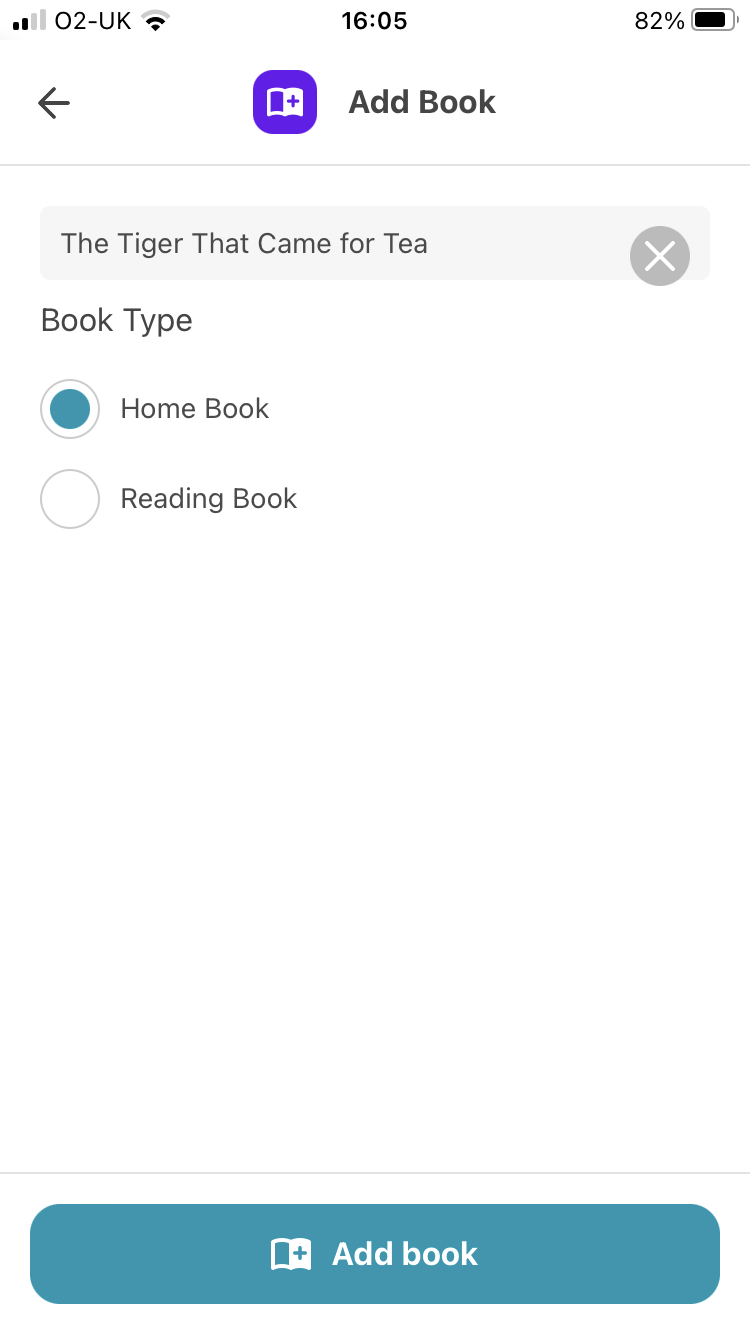 Next, select if it is a home book or a class reading book.
A home book is generally one you own yourself.
A reading book is a book your child has brought home from school.
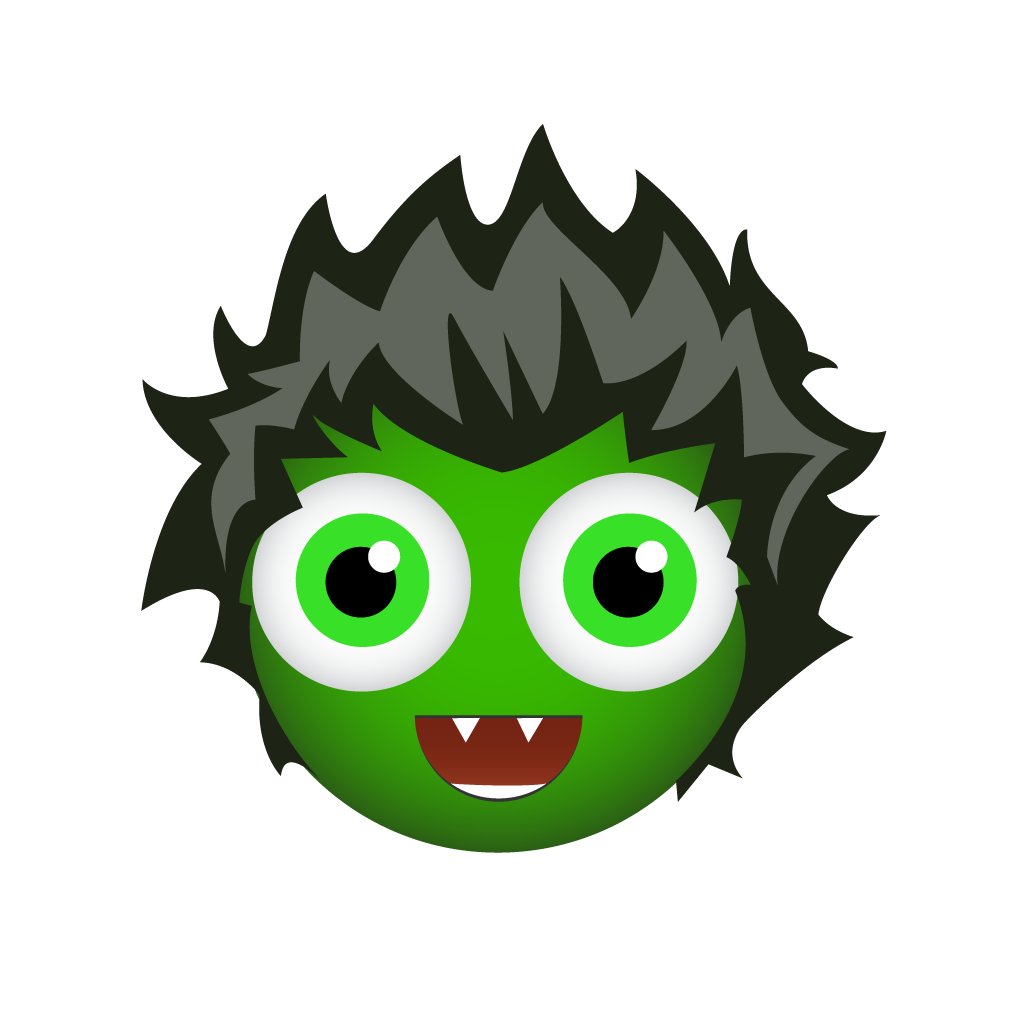 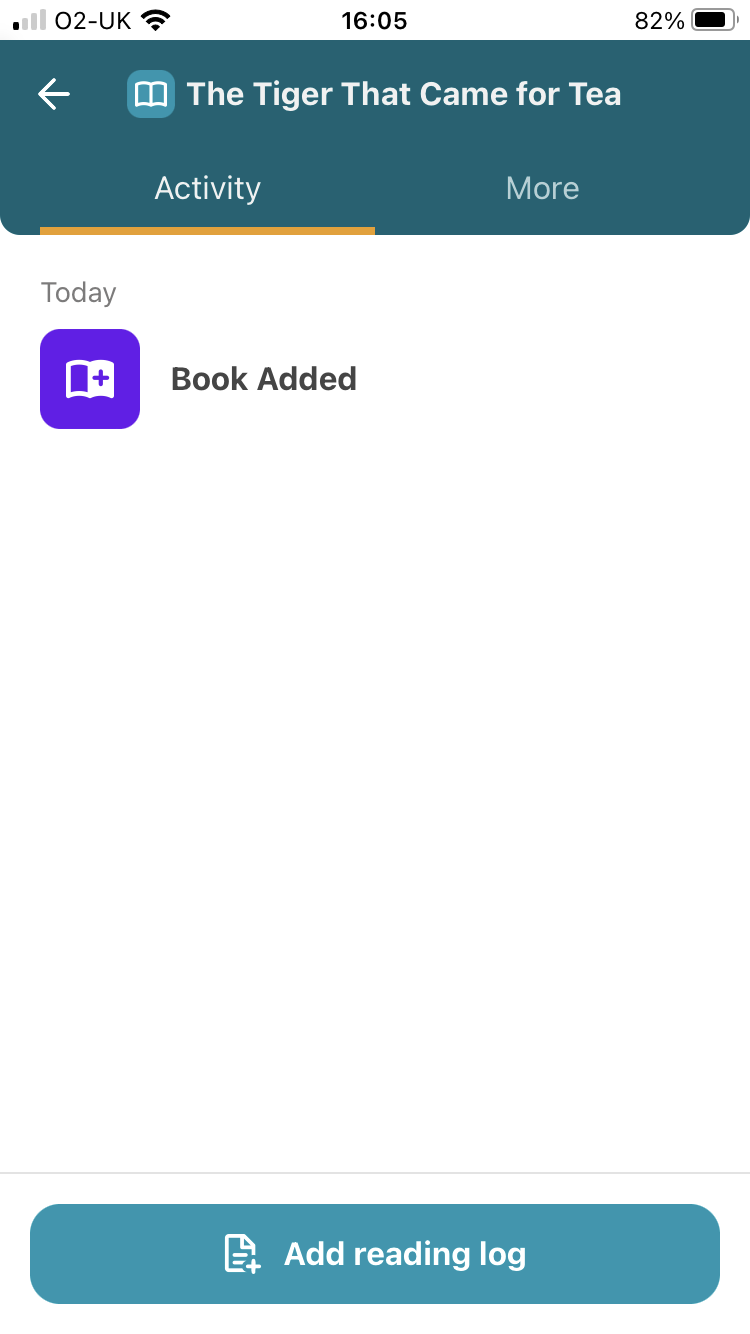 The book has now been assigned to your child.
You can add a reading log straight away by tapping the Add reading log button.
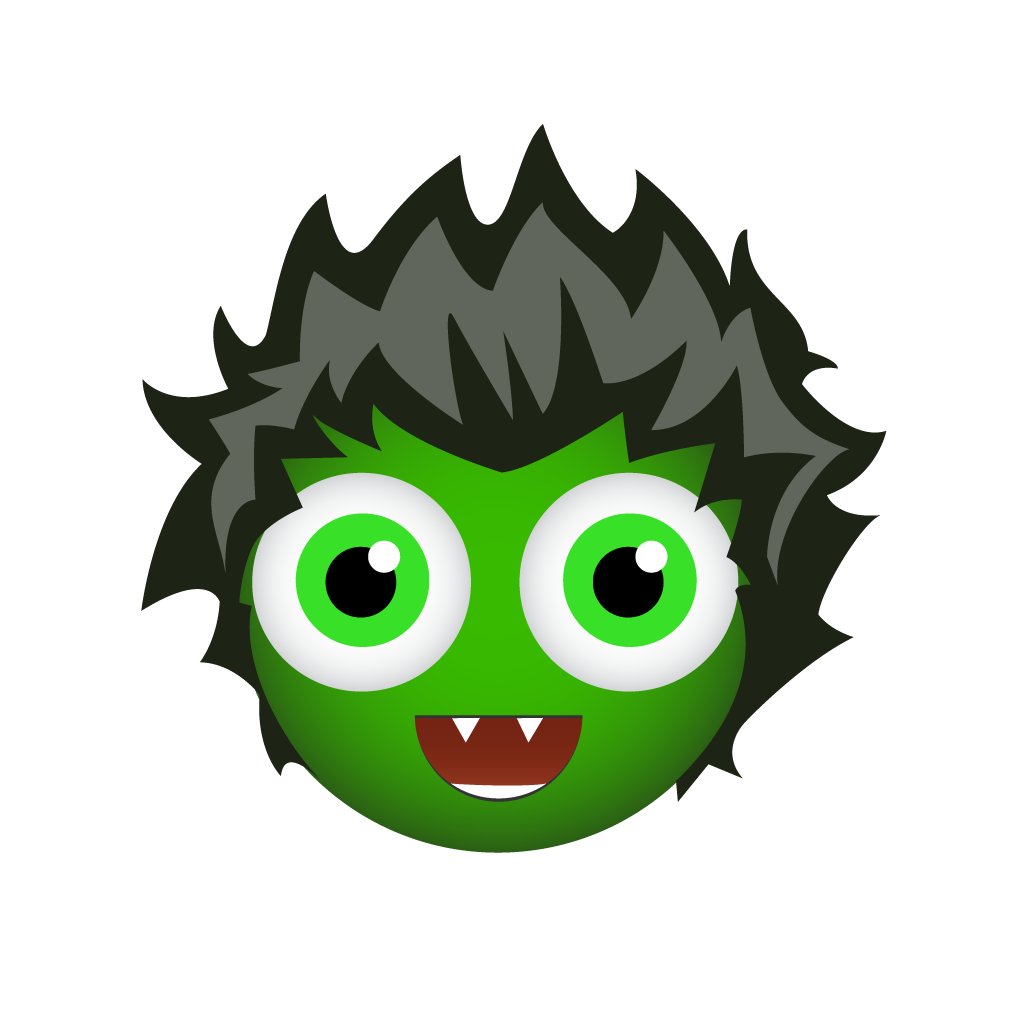 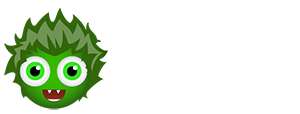 Adding a reading log
To add a reading log:
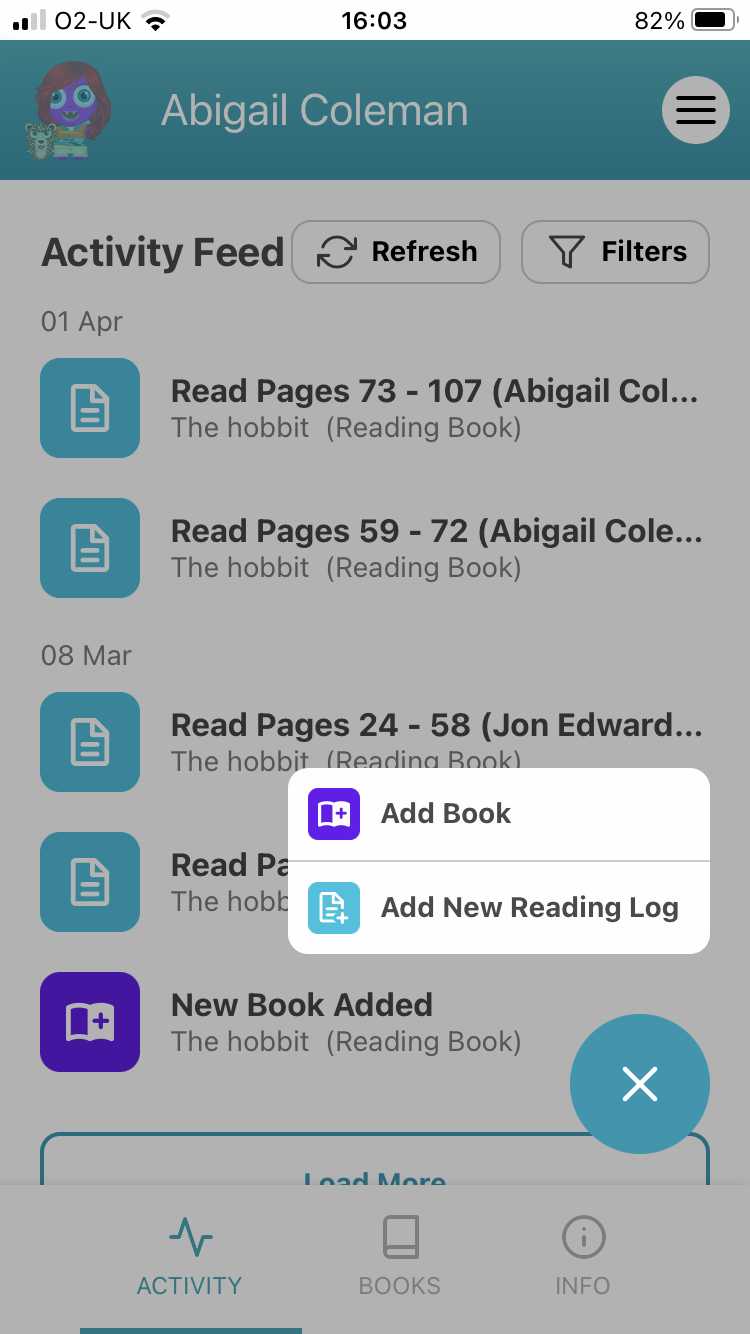 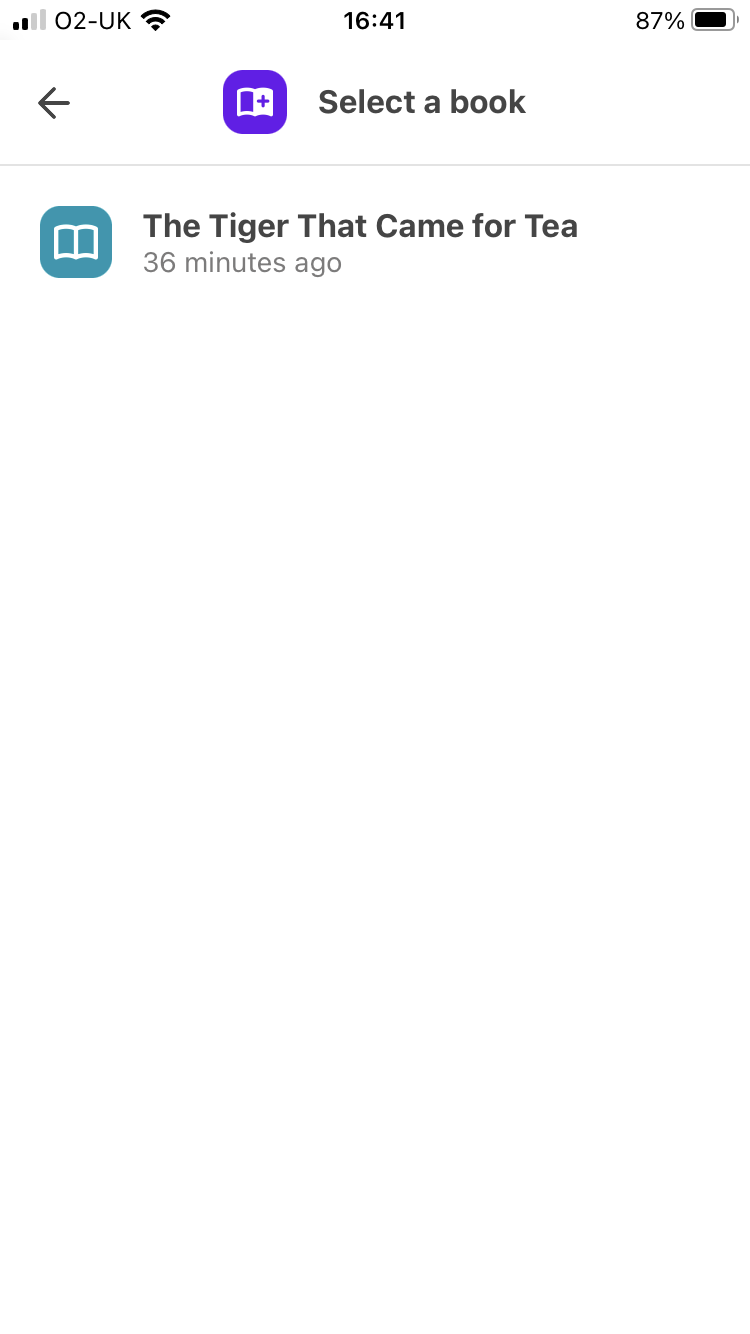 Tap the + button
Add New Reading Log
Select the correct book
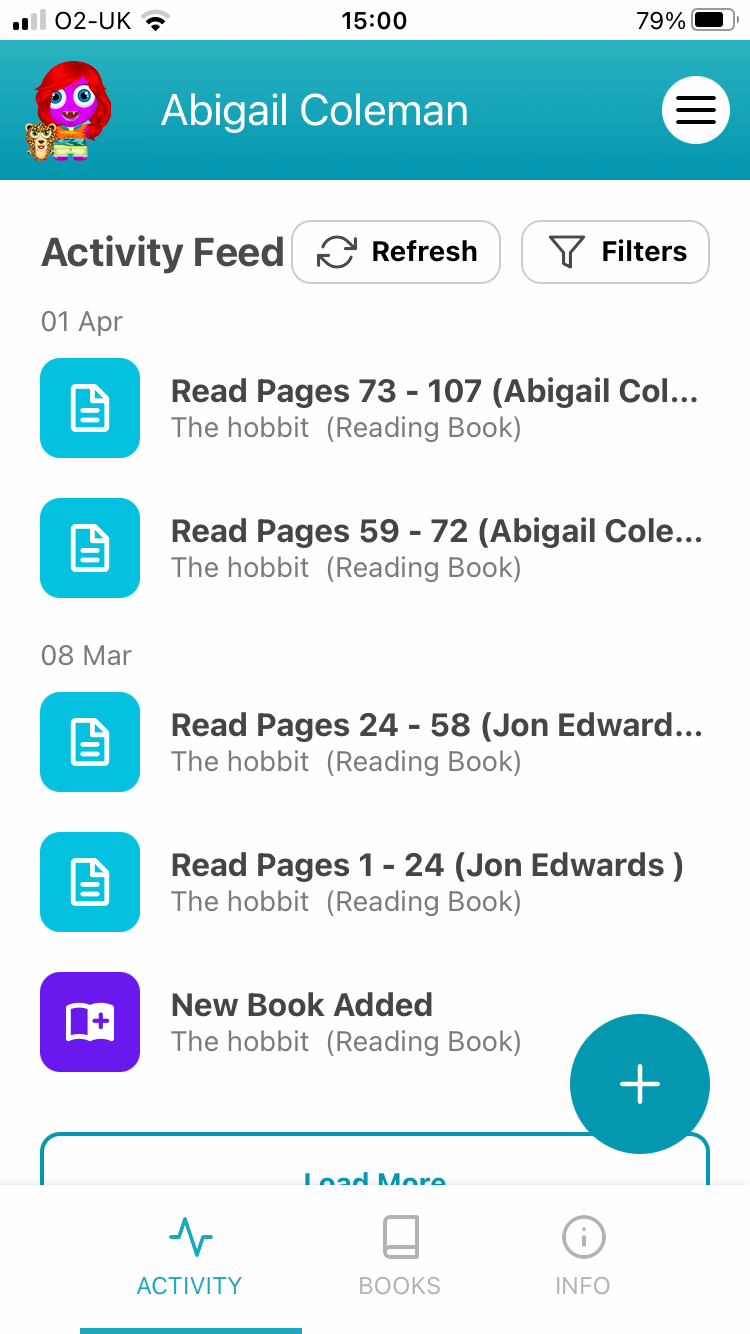 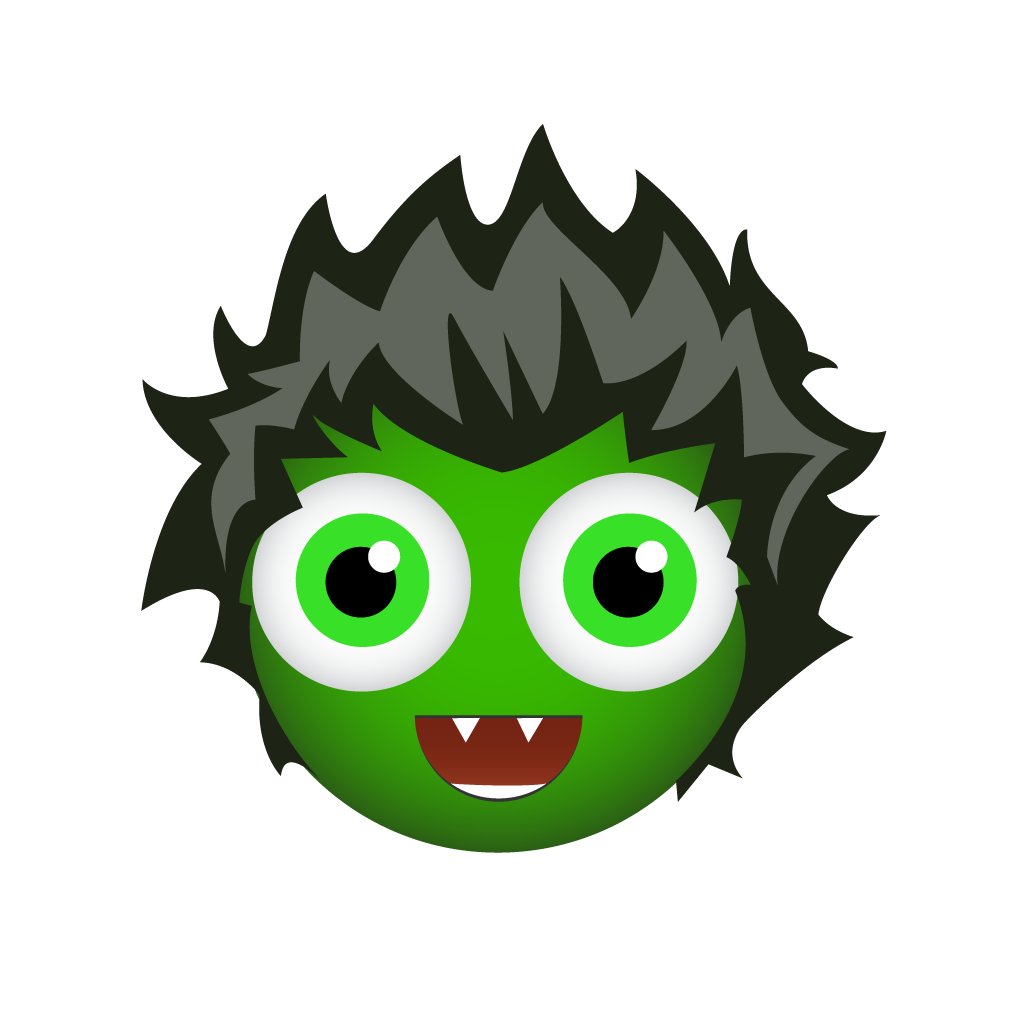 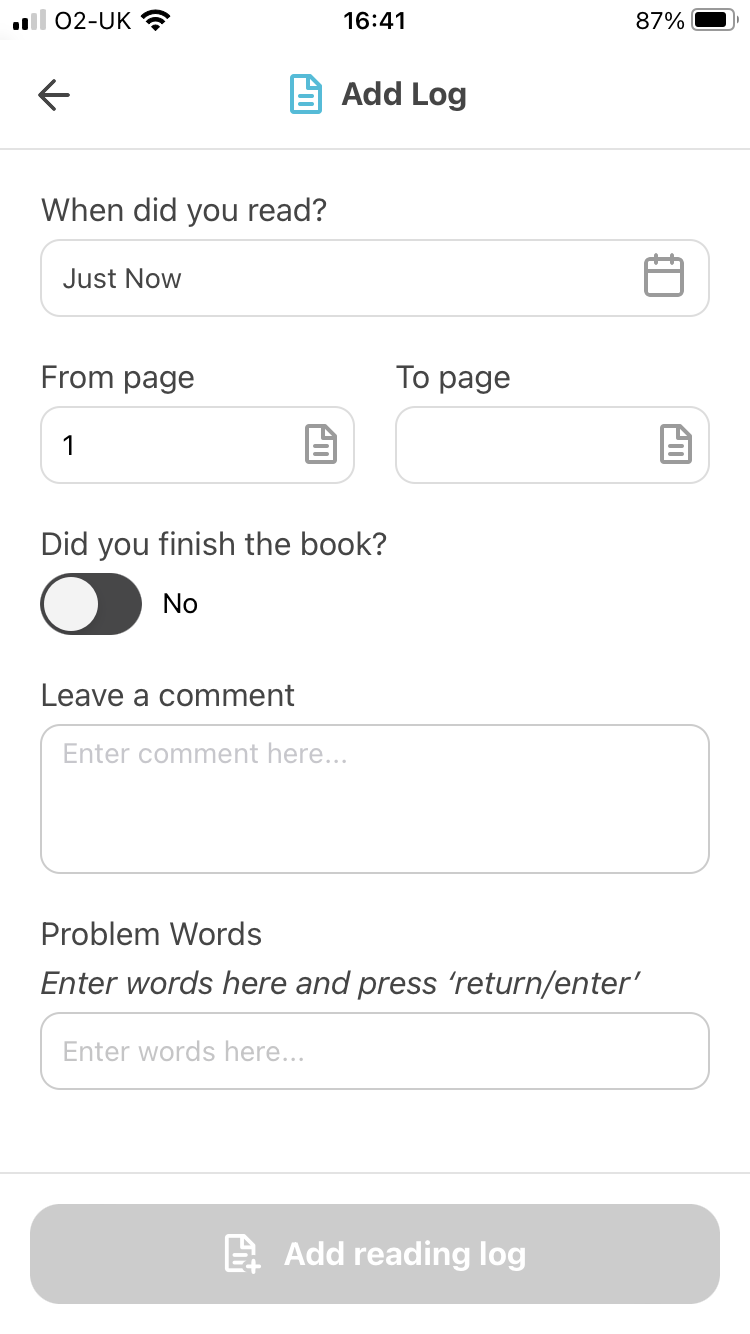 To add a log you just need to enter the page numbers.
Once you enter a ‘To page’ you’ll be able to add the reading log.
1
2
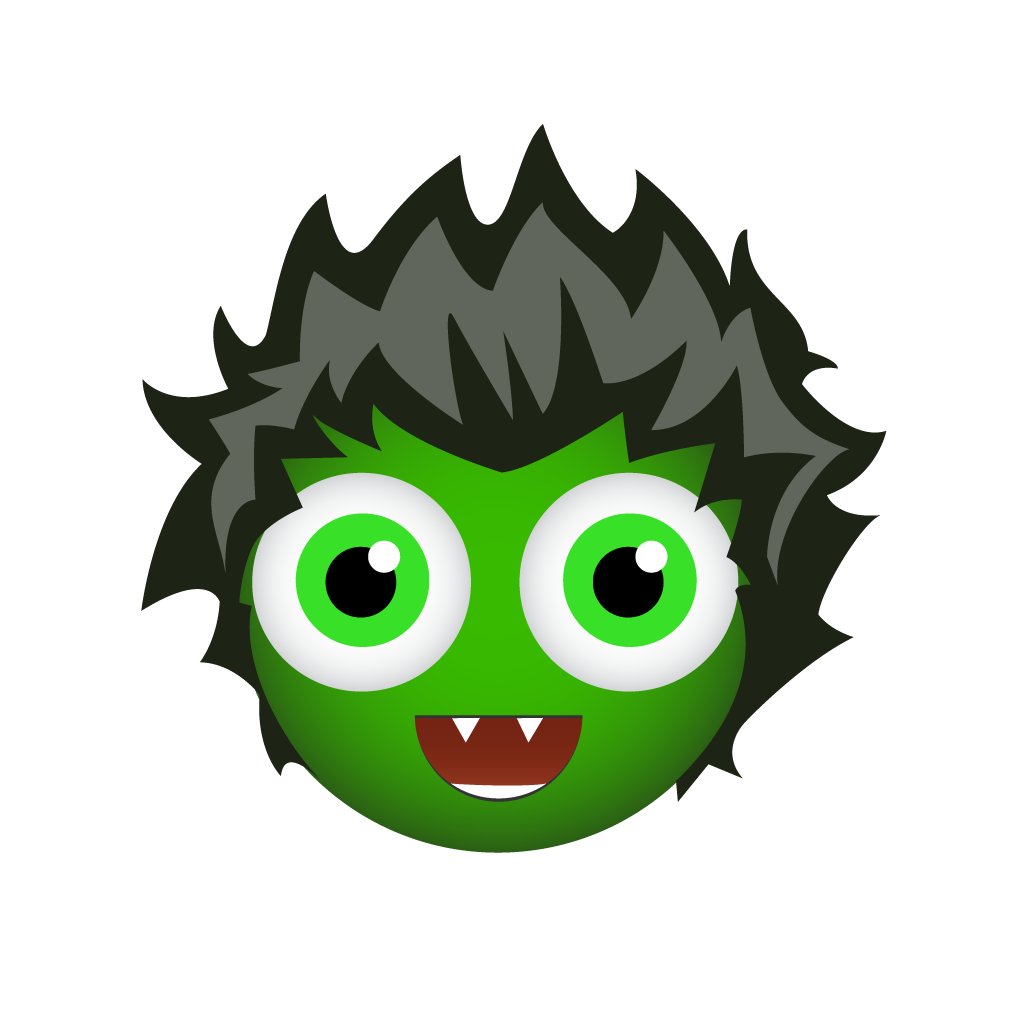 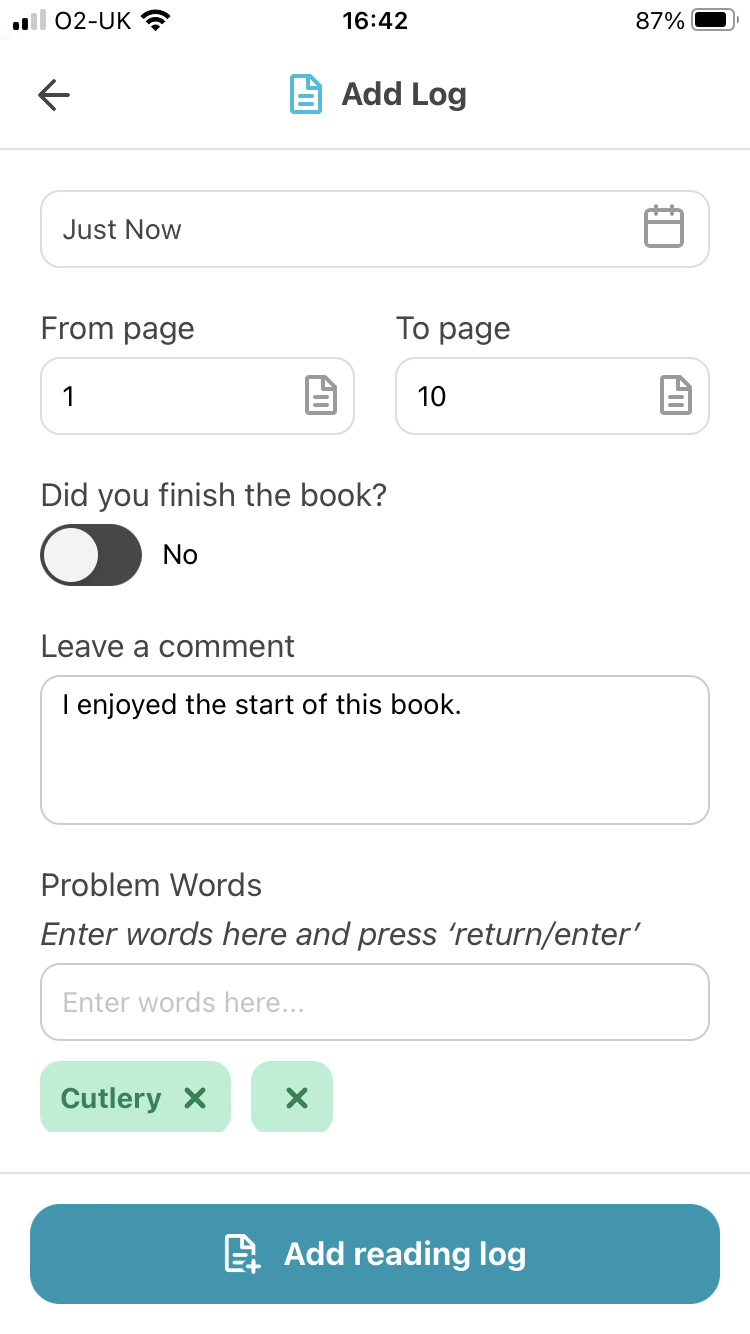 If you are able to comment on how your child has read it will support your child’s teacher in accurately assessing your child’s attitude to reading outside of school.
You can add a short comment and highlight any specific words or sounds your child struggled with.
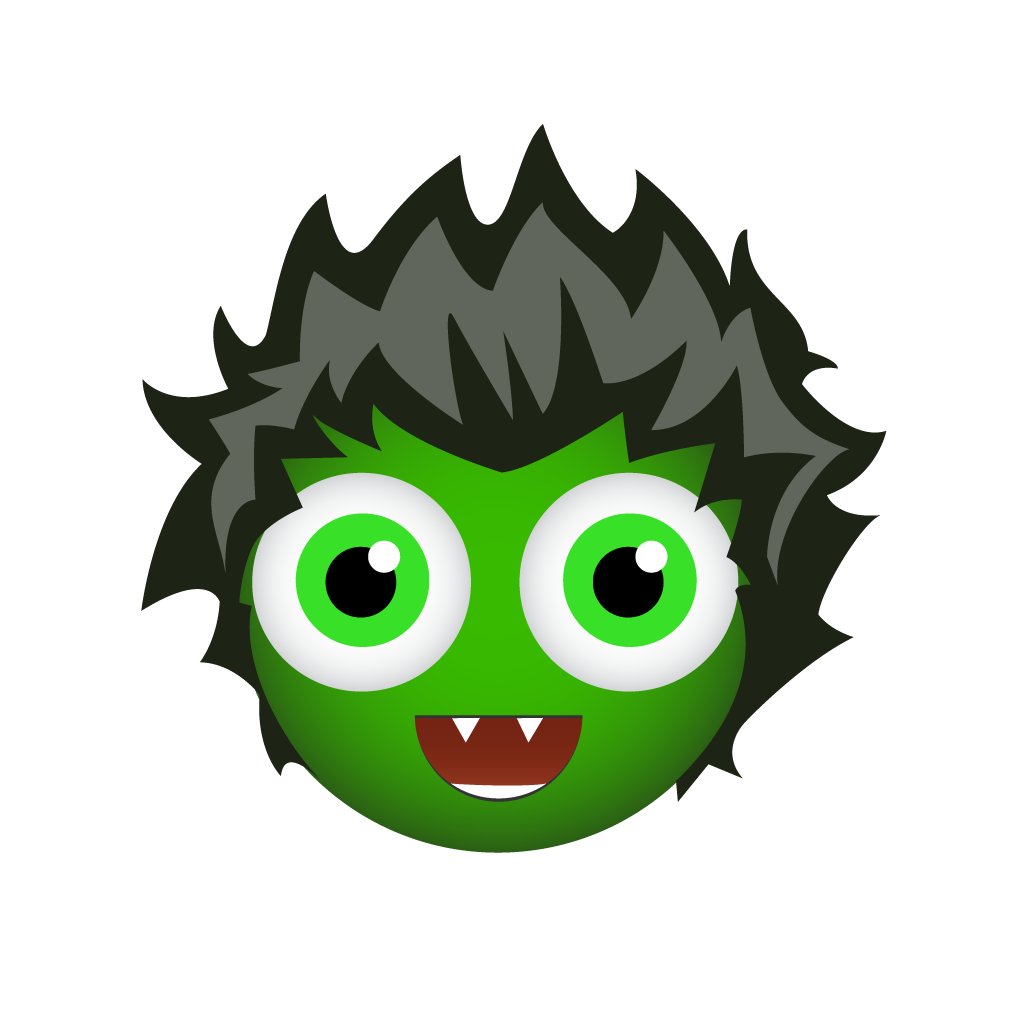 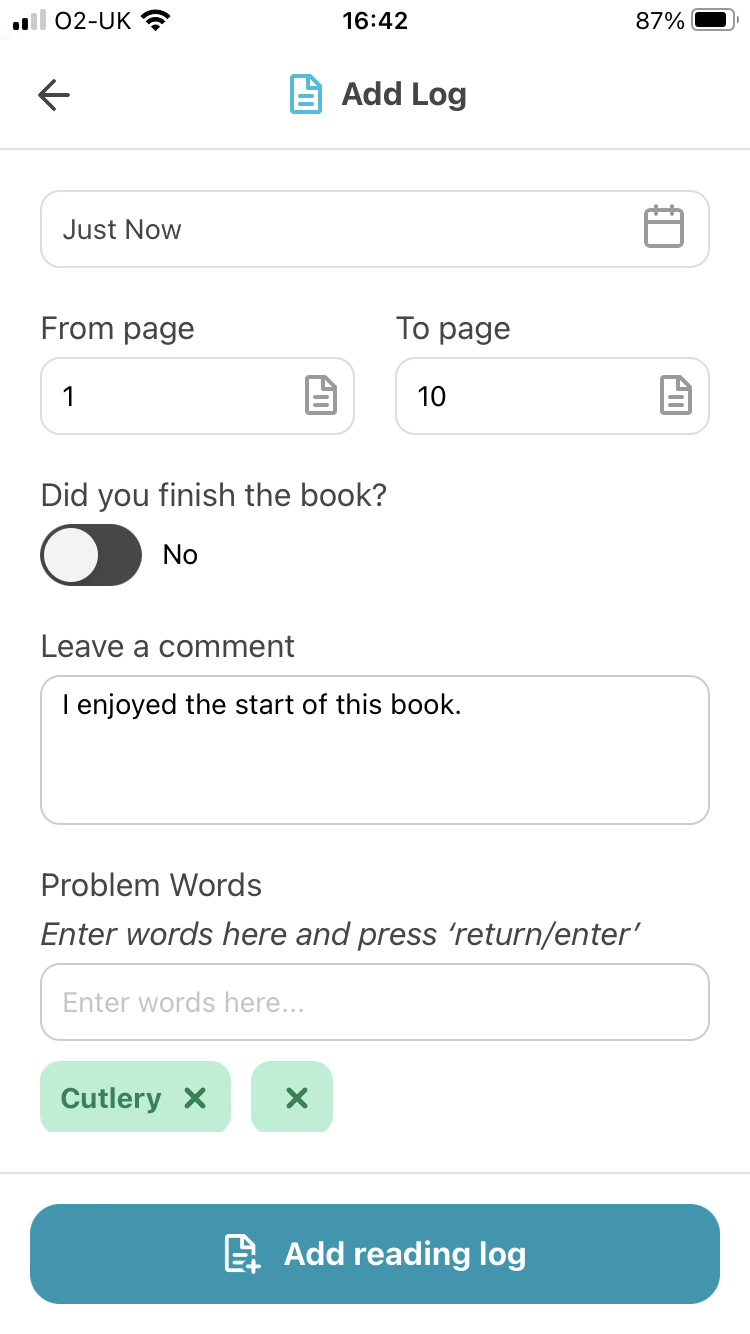 If you’ve finished the book in this reading session, just tap the slider and when you add the log we’ll mark it as completed.
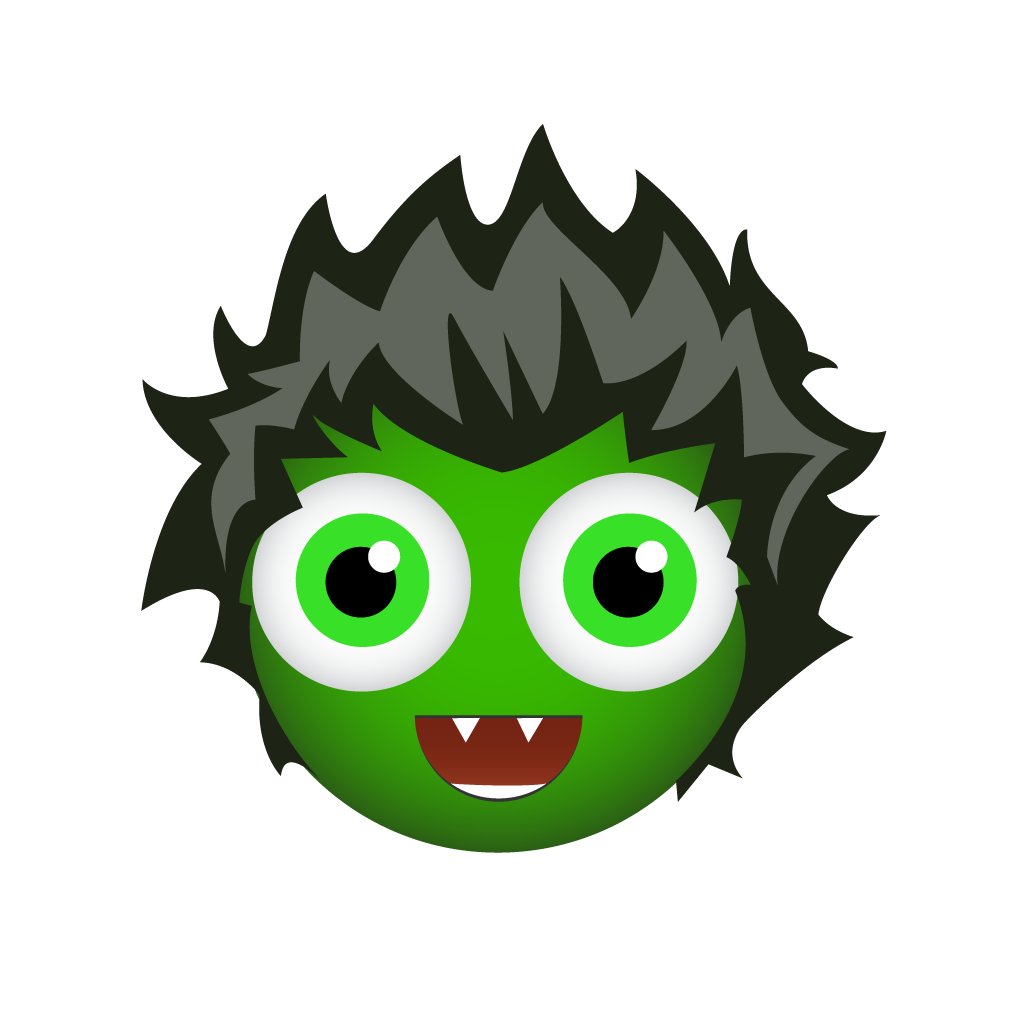 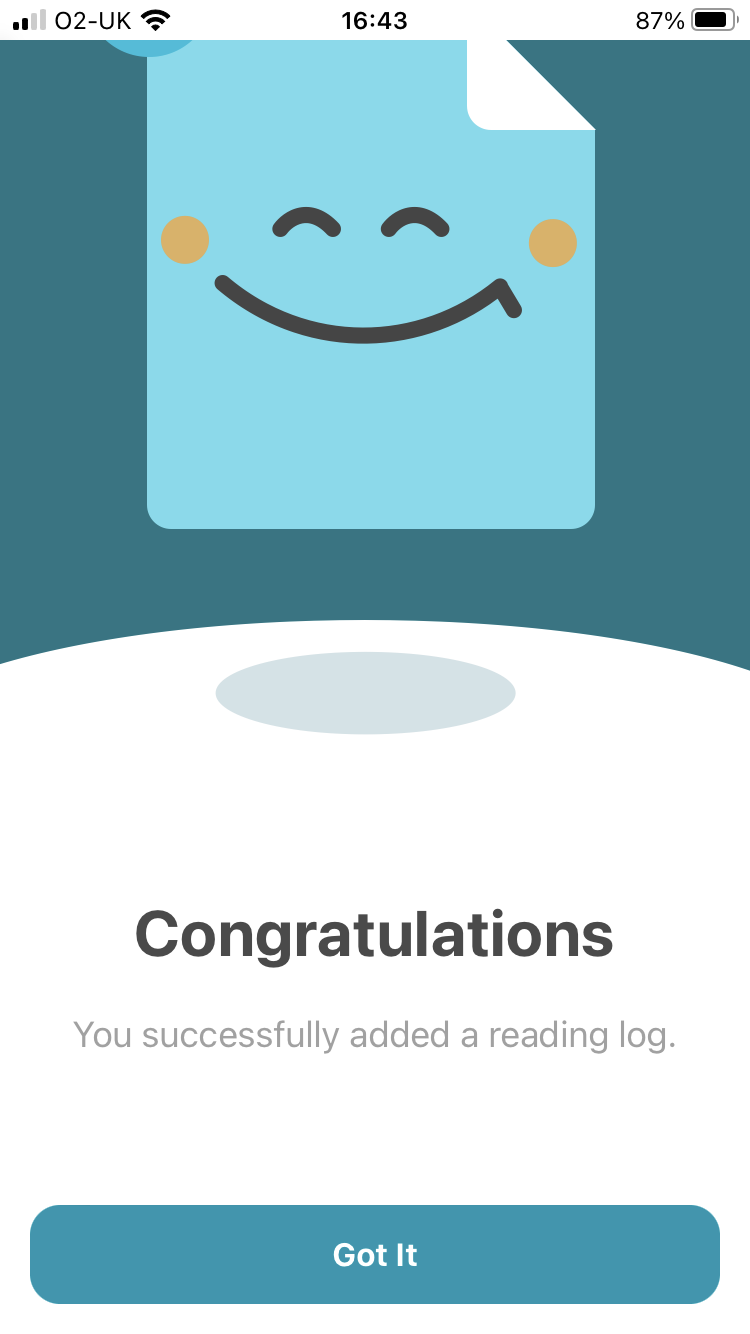 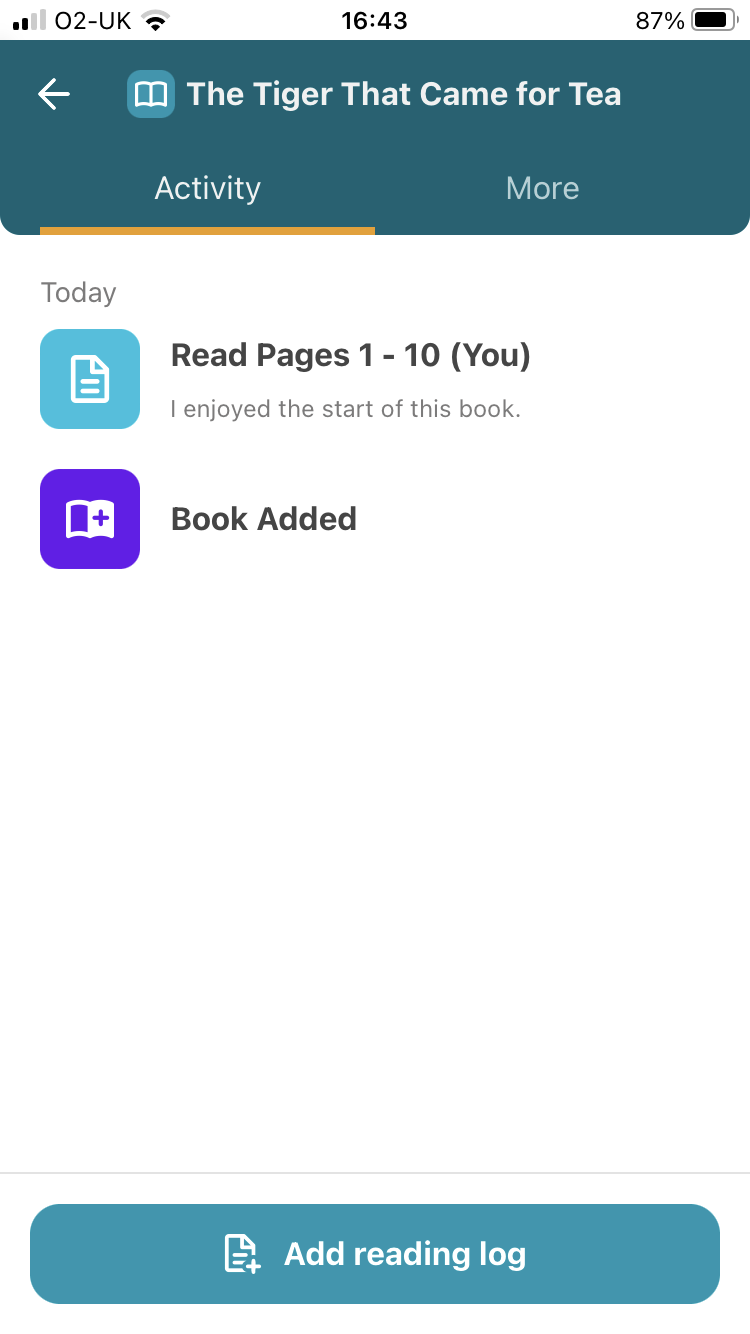 That’s it… You’ve added your first reading log.
You can always view and edit your log just by tapping it from the activity feed.
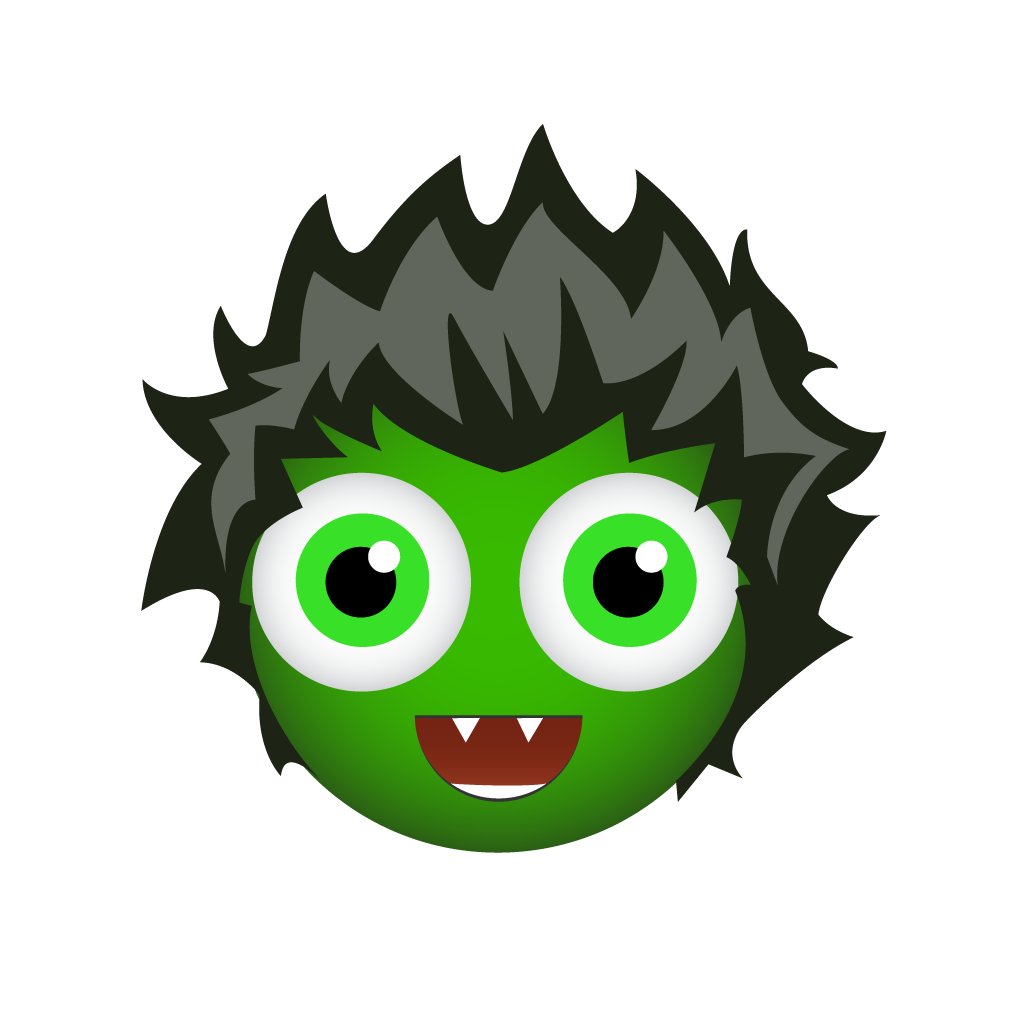 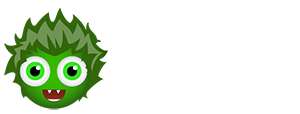 Re-read book
If you need to re-read the book several times, use the ‘Read Again’ button to quickly re-assign the book.
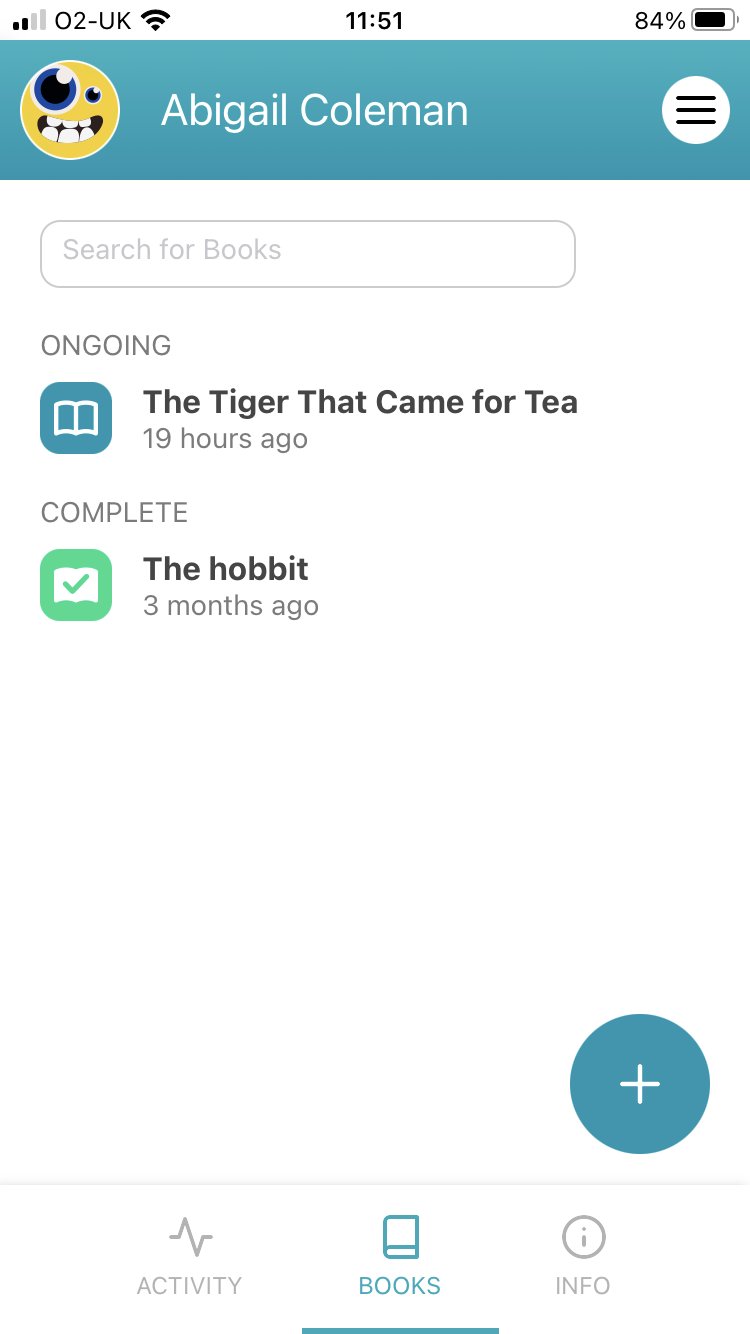 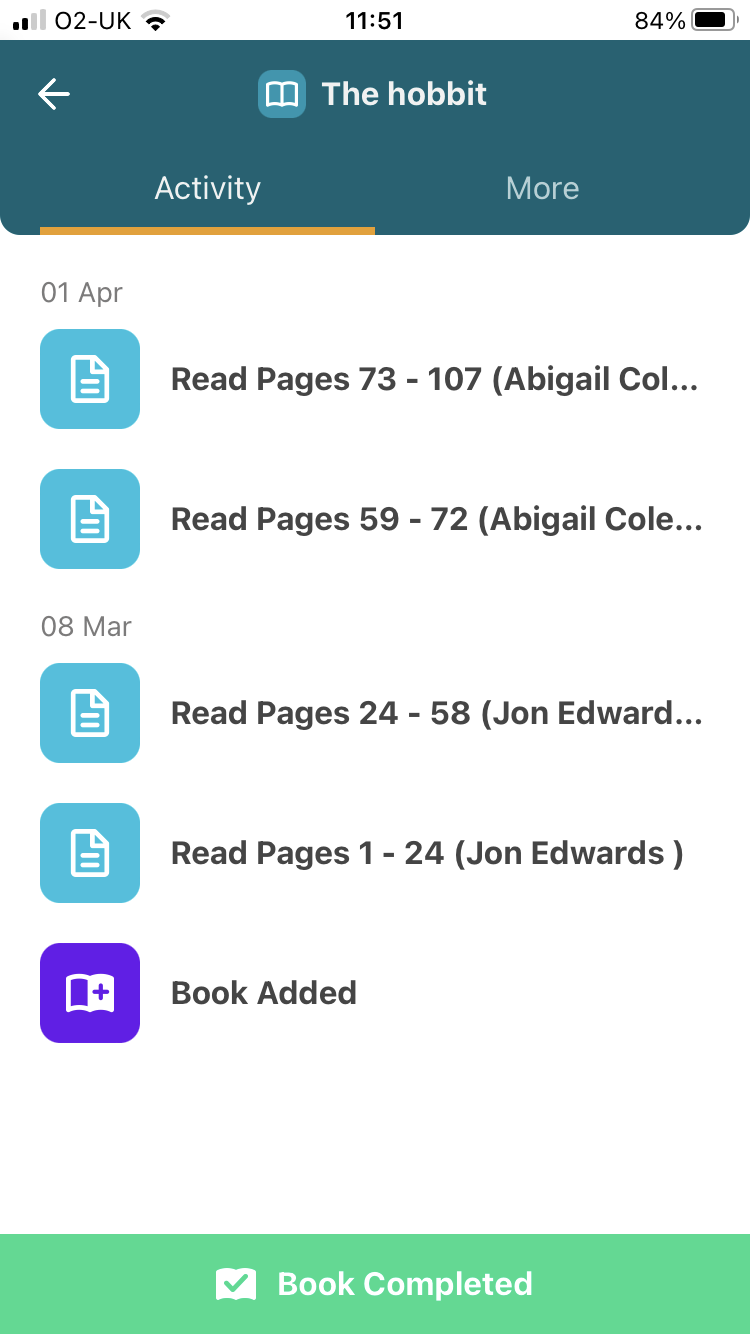 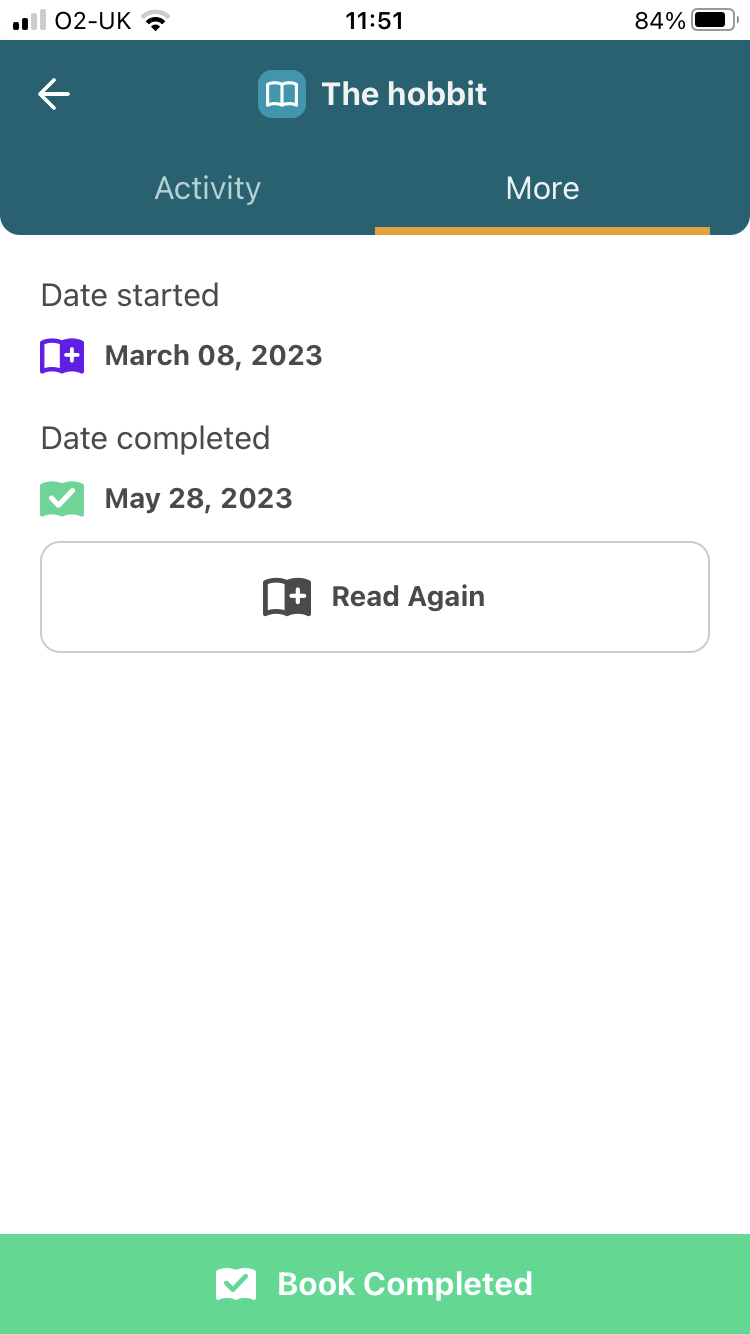 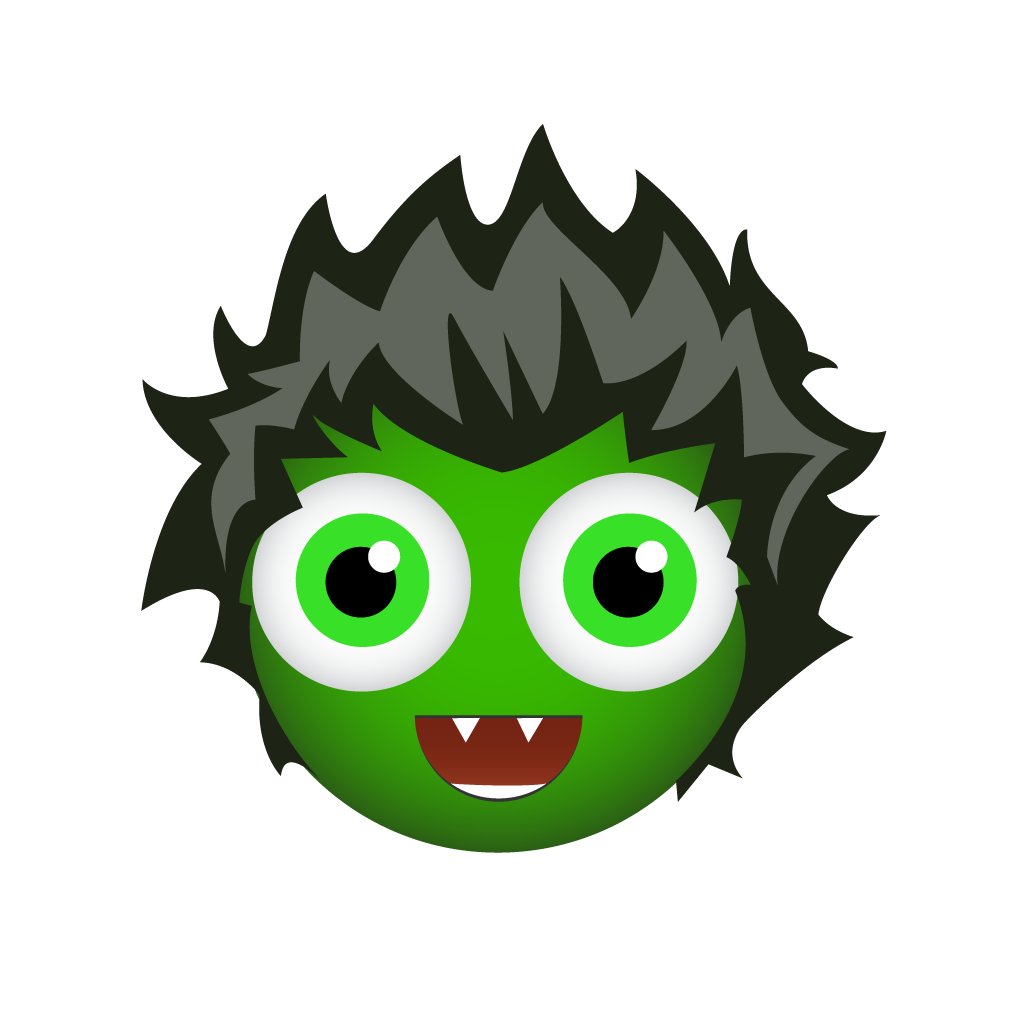